Titre de la formation/session
Date + Nom et adresse mail du formateur ou de la formatrice
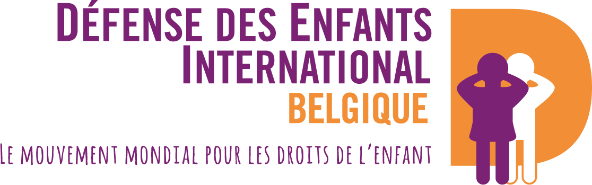 Ce projet est financé par le programme ”Justice” de l’Union européenne (2014 – 2020)
[Speaker Notes: Intégrez le logo de votre organisation à gauche du logo CLEAR Rights sur chaque slide de la présentation.]
Le présent module a été développé principalement par Défense des Enfants International – Belgique (DEI-Belgique) dans le cadre du projet européen CLEAR-Rights.

Le projet CLEAR-Rights a été coordonné par Terre des Hommes Hongrie et mené par PILNET, AADH, DEI-Pays Bas et DEI-Belgique.

Nous vous invitons à répliquer cette formation dans votre pays.
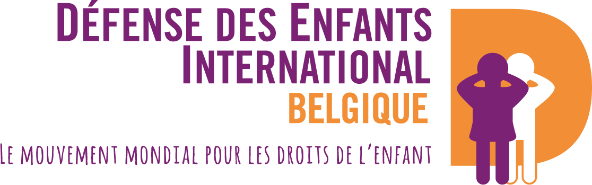 Ce projet est financé par le programme ”Justice” de l’Union européenne (2014 – 2020)
[Speaker Notes: En alternant présentations théoriques et exercices pratiques, ce module vise à améliorer les compétences des participant·e·s en matière de communication adaptée aux enfants. Plus précisément, comment informer et écouter de manière appropriée un·e jeune client·e en conflit avec la loi.

La première partie sera un jeu de rôle et la seconde une présentation incluant quelques courts exercices.]
Module 4
Communication avec les enfants et les adolescent·e·s en conflit avec la loi
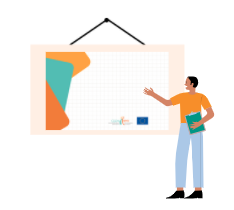 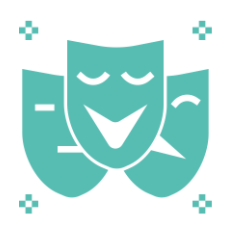 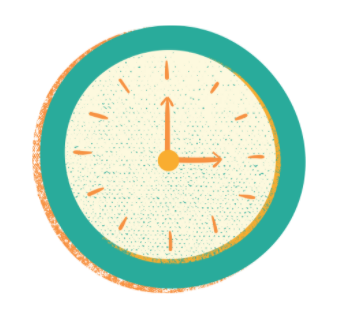 Environs 3h30
Partie 1 – Jeu de rôle
Partie 2 - Présentation
Ce projet est financé par le programme ”Justice” de l’Union européenne (2014 – 2020)
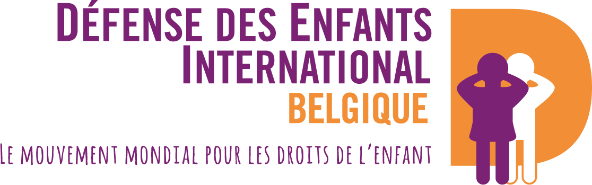 [Speaker Notes: En alternant présentations théoriques et exercices pratiques, ce module vise à améliorer les compétences des participant·e·s en matière de communication adaptée aux enfants. Plus précisément, comment informer et écouter de manière appropriée un·e jeune client·e en conflit avec la loi.

La première partie sera un jeu de rôle et la seconde une présentation incluant quelques courts exercices.]
Partie 1 – Jeu de rôle
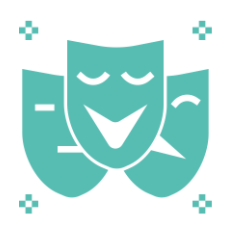 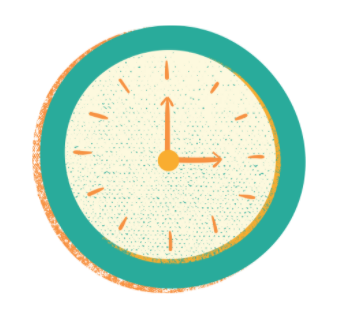 1 heure
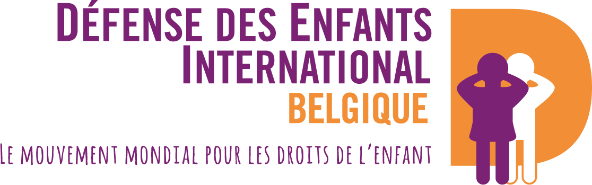 Ce projet est financé par le programme ”Justice” de l’Union européenne (2014 – 2020)
[Speaker Notes: Jeu de rôle

Objectif du jeu de rôle : En plaçant les participants face à des situations courantes d'interaction entre un·e jeune et son avocat·e, nous allons permettre aux participant·e·s d'identifier les obstacles à la communication et les encourager à échanger sur les bonnes pratiques et les solutions pour surmonter ces obstacles.

Les diapositives suivantes contiennent les instructions générales pour le jeu de rôle (ces diapositives peuvent être conservées dans la présentation finale), puis les fiches de personnages (elles doivent être imprimées et distribuées aux participants mais retirées du PowerPoint). Nous encourageons les formateurs à adapter ces situations à leur contexte national.]
Partie 1 – Jeu de rôle
Jeu de rôle
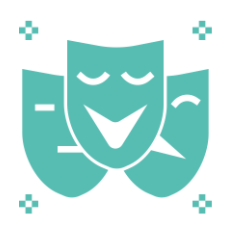 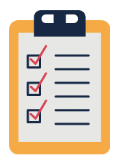 2 volontaires joueront la scène devant les autres participants qui seront les observateurs
Nous aurons tous un résumé de la situation à lire avant le début du jeu
Les deux acteurs (Alex et son avocat·e) recevront des informations sur la façon de jouer leur rôle.
Alex et son avocat·e joueront la scène
Débriefing collectif
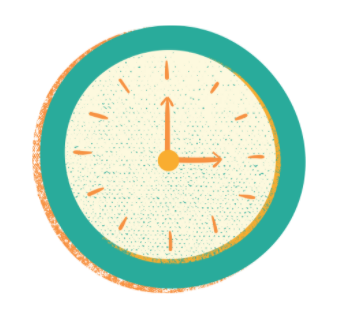 Environ 30 minutes
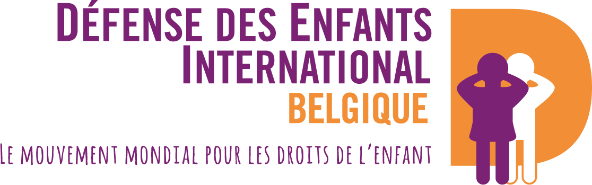 Ce projet est financé par le programme ”Justice” de l’Union européenne (2014 – 2020)
[Speaker Notes: Jeu de rôle

Déroulement de l’activité :
Travail sur la première situation "Rencontre avec Alex avant son audition par le·la juge" (30minutes)
Présentation de l’activité et des consignes par le·la formateur·ice (5’)
Choix de deux volontaires pour jouer les rôles d’Alex et de l’avocat·e
Distribution des fiches aux acteur·ice·s et aux observateur·ice·s
Les participant·e·s lisent leurs fiches (la situation et les informations sur leurs rôles) en même temps que le·la formateur·ice prépare la salle (5’)
Les acteur·ice·s jouent la scène pendant que les observateur·ice·s observent (5 – 10’)
Débriefing collectif mené par le·la formateur·ice (10-15’)

Travail sur la deuxième situation "Situation 2 - Audience de la chambre de Lauren" (30minutes)
Présentation de l’activité et des instructions par le·la formateur·ice (5’)
Choix de quatre volontaires pour jouer Alex, l’avocat·e, le parent et le·la juge
Distribution des fiches aux acteur·ice·s et observateur·ice·s
Les participant·e·s lisent leurs fiches (la situation et les informations sur leur role) en même temps que le·la formateur·ice prepare la salle (5’)
Les acteurs jouent la scène pendant que les observateurs observent (5 – 10’)
Débriefing collectif mené par le·la formateur·ice (10-15’)]
Partie 1 – Jeu de rôle
Situation 1 - Rencontre avec Alex avant son audition par un·e juge
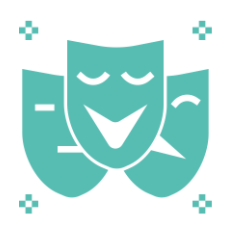 Informations pour le·la formateur·ice
Comment aménager la pièce.
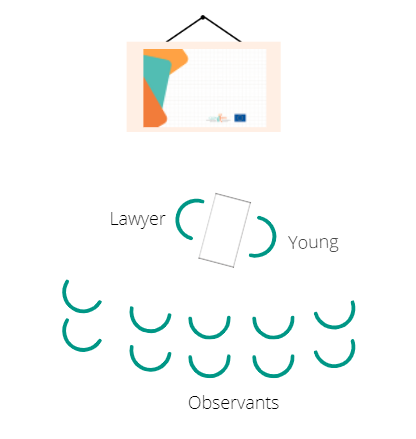 Lire les informations pour le·la formateur·ice dans la partie commentaires.
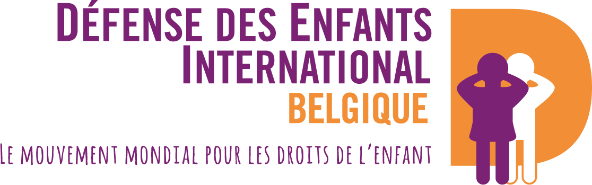 Ce projet est financé par le programme ”Justice” de l’Union européenne (2014 – 2020)
[Speaker Notes: Imprimez les instructions suivantes pour le formateur·ice et supprimez cette diapositive de la présentation PowerPoint.

Le·la formateur·ice choisit avec le groupe deux volontaires pour jouer le rôle d'Alex et de Me. Humbert. Le·la formateur·ice distribue ensuite les fiches de situation et les fiches d'acteur·ice·s et d'observateur·ices. Le·la formateur·ice donne 5 minutes aux participant·e·s pour lire leur fiche et se familiariser avec la situation et leur rôle. 

Pendant ce temps, le·la formateur·ice organise la salle comme suit (voir schéma de la salle sur la diapositive) :

- L'avocat·e et le·la jeune seront assis face à face autour d'un bureau. Le·la jeune ne doit pas être dos aux participants mais doit pouvoir voir le PowerPoint. L'avocat ne doit pas voir la présentation PowerPoint. Le PowerPoint est la porte ouverte sur le bureau de l'avocet.e. 

- Les autres participant·e·s (les observateur·ice·s) disposent leurs chaises en arc de cercle pour voir la scène. 

Vous dites "action" pour lancer la scène : l'avocat·e prend le·la jeune dans la salle d'attente et l'accompagne à son bureau. 
L'avocat·e et le·la jeune jouent la scène. 
Pendant la scène, vous diffusez 3 ou 4 photos sur le PowerPoint montrant ce qui pourrait se passer dans les couloirs du bureau.
Vous mettez fin à la scène lorsque l'improvisation est terminée (environ 5 à 10 minutes après le début de l'improvisation). 

Vous invitez les acteur·ice·s et les observateur·ice·s à faire un débriefing : 
Qu'est-ce qui influence la communication (positivement ou négativement) entre Alex et Maitre Humbert ici ?
Quels changements sont nécessaires pour surmonter les obstacles à une bonne communication ? 
Avez-vous des expériences à partager qui font écho à cette situation ?

Si ces questions n'ont pas été soulevées au cours des discussions, voici quelques éléments à souligner :
- Comment un·e avocat·e peut-il·elle surmonter la réticence d’un·e jeune à coopérer (par exemple ici en montrant de l'intérêt pour le·la jeune et sa situation, en indiquant son rôle et comment il·elle peut aider pendant l'audience avec le·la juge et après, en indiquant qu’il·elle assurera un suivi et ne disparaîtra pas le lendemain, etc.)
- Le·la jeune a-t-il·elle inventé certains éléments ? Pourquoi ? L’importance de travailler sur les " je ne sais pas ".
- Le regard du·de la jeune et l'interprétation qu'en fait l'avocat·e, le biais culturel qui a certainement invité chacun·e à l'interpréter différemment.
- Le manque de vocabulaire pour évoquer certains faits ou sentiments et le rôle de l'avocat·e pour réussir à recueillir la parole du/de la jeune (et l'aider à la formuler sans l'influencer). 
- L'utilisation d'un vocabulaire qui n'est pas compris par tous·tes, un jargon.
- L'environnement : la porte ouverte créant des distractions pour le·la jeune, le manque de confidentialité, le téléphone sur la table.
- Le fait que l'avocat·e soit pressé·e : comment cela se traduit-il dans son langage corporel ?]
Situation 1 - Rencontre avec Alex avant son audition par le juge

Résumé de la situation

Alex a 16 ans et doit rencontrer un juge demain pour des violences sur un·e camarade de classe, Michel·le. Aujourd'hui, il·elle rencontre son avocat·e pour la première fois afin de préparer cette rencontre. Alex a été entendu par la police il y a un mois, il·elle était alors assisté·e par un·e autre avocat·e qui n'a pas pu poursuivre son dossier et l'a donc transmis à Me Humbert qui intervient aujourd'hui. 

Lors de l'audition par la police, Alex a avoué avoir frappé Michel·le à proximité de leur école un soir après les cours. Alex a expliqué que cette bagarre faisait suite à des insultes échangées dans la journée avec Michel·le, avec lequel·laquelle il·elle s'était déjà battu par le passé. Cette fois, Michel·le a subi de graves blessures : il·elle a de multiples contusions, plusieurs fractures et devra suivre une rééducation pendant environ 6 mois pour se remettre sur pied. En attendant, Michel·le doit se déplacer en fauteuil roulant et a dû arrêter toute activité sportive. Alex a clairement eu l'avantage dans ce combat et n'a aucune blessure visible. 

Demain, lors de l'audience publique, le·la juge décidera des mesures provisoires à imposer à Alex, l'audience publique au cours de laquelle un jugement sera prononcé n'aura lieu que plusieurs mois plus tard.

La scène

Aujourd'hui, l'entretien se déroule dans le bureau de Me Humbert. Me Humbert a contacté Alex il y a quelques jours pour organiser cette rencontre afin de préparer l'audience du lendemain. Alex et l'avocat·e ne se sont jamais rencontrés auparavant. La scène commence lorsque Me Humbert vient chercher Alex dans la salle d'attente de son bureau.
Partie 1 – Jeu de rôle
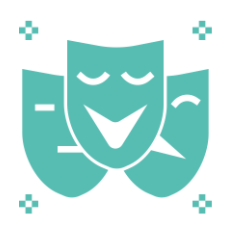 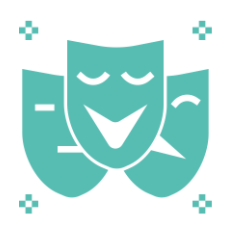 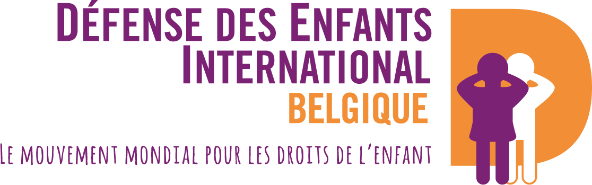 Ce projet est financé par le programme ”Justice” de l’Union européenne (2014 – 2020)
[Speaker Notes: Jeu de rôle

Voici les fiches pour la situation, les deux acteur·ice·s et les observateur·ice·s, adaptez-les et imprimez-les pour les participant·e·s. Remettez une feuille "Résumé de la situation" à chaque participant·e et remettez les feuilles des acteur·ice·s/observateur·ice·s à chaque participant·e en fonction de leur rôle. Supprimez-les de la présentation PowerPoint.]
Situation 1 - Rencontre avec Alex avant son audience avec le·la juge

Fiche personnage – Alex

Tu es Alex :

Tu ne fais pas confiance à cet·te avocat·e que tu ne connais pas. Le,la première avocat·e que tu as eu lors de l'audition de police t'a déçu car il s'est comporté.e comme un pot de fleur pendant l'audition de police (il n'a rien dit) et ne t'a plus jamais contacté après. Tu ne veux pas particulièrement collaborer avec ton avocat·e aujourd'hui, tu n’en vois vraiment pas l'intérêt.

Tu ne te souviens pas de toute la dispute qui a eu lieu dans la journée et qui a conduit à la bagarre, mais si tu te décides finalement à coopérer avec ton avocat·e, tu inventeras les réponses dont tu ne te souviens pas pour ne pas avoir l'air stupide.

Tu as appris à ne jamais regarder les adultes dans les yeux car, dans ta culture, ce serait un manque de respect.

Tu utilises ce vocabulaire:
Pour parler de tes sentiments ou de ton état d'esprit, tu n’utiliseras que ces quatre mots : en colère, heureux, triste, calme.
Pour décrire la policière qui a mené votre entretien, tu utiliseras le terme “go”, “la go”. 

En tant qu'acteur·ice, vous devez vous mettre dans la peau d'Alex à l'aide de ces quelques indices, improvisez le reste !
Part 1 - Role play
Situation 1 - Rencontre avec Alex avant son audition par le·la juge

Fiche personnage - l'avocat·e Maitre Humbert

Vous êtes Maitre Humbert : 
Vous avez reçu le dossier d'Alex par le bureau d’aide juridique il y a quelques jours et vous allez devoir le·la représenter devant le·la juge demain. Vous effectuez ce premier entretien avec Alex en tant que son conseil et porte-parole. Vous souhaitez notamment mieux comprendre les faits et l'état d'esprit d’Alex.

Vous avez déjà 30 minutes de retard sur votre agenda du jour alors qu'il n'est que 11h et que vous avez encore de nombreux autres rendez-vous aujourd'hui et un gros dossier à terminer pour demain.

Vous posez votre téléphone sur la table et laissez la porte ouverte pendant le rendez-vous.

Vous utilisez le vocabulaire suivant :
Pour les audiences de cabinet, vous utilisez le terme “auditions d’alcôve".
Pour les mesures provisoires, vous utilisez le terme "méthodes éphémères“,

En tant que comédien·ne, vous devez vous mettre dans la peau de Maitre Humbert à l'aide de ces quelques indices, improvisez le reste !
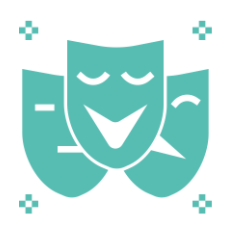 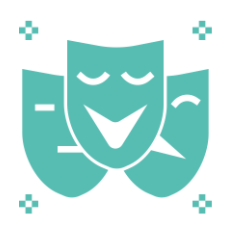 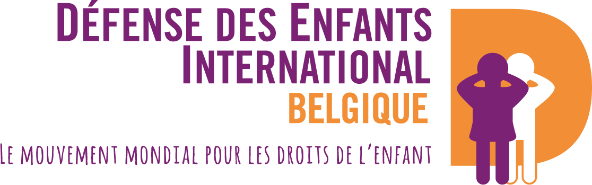 Ce projet est financé par le programme ”Justice” de l’Union européenne (2014 – 2020)
[Speaker Notes: Jeu de rôle

Voici les fiches pour la situation, les deux acteur·ice·s et les observateur·ice·s, adaptez-les et imprimez-les pour les participant·e·s. Remettez une feuille "Résumé de la situation" à chaque participant·e et remettez les feuilles des acteur·ice·s/observateur·ice·s à chaque participant·e en fonction de leur rôle. Supprimez-les de la présentation PowerPoint.]
Situation 1 - Rencontre avec Alex avant son audition par le·la juge

Fiche de personnage – personnage mystère

Vous êtes le personnage mystère

Vous êtes principalement un·e observateur·ice comme les autres. Cependant, vous êtes aussi l'assistant·e de MeHumbert, vous n'intervenez pas dans le jeu de rôle sauf pour une chose : vous entrerez dans son bureau en interrompant rapidement la rencontre avec Alex pour lui donner un document et l'informer qu'il·elle a reçu un appel urgent pour le gros dossier qu'il · elle doit terminer pour demain. 

Vous êtes un observateur, observez l'échange entre Alex et Me Humbert :
Qu'est-ce qui influence la communication (positivement ou négativement) entre Alex et Me Humbert ?
Quels changements sont nécessaires pour surmonter les obstacles à une bonne communication ? 
Avez-vous des expériences à partager qui font écho à cette situation ?
Quel est l'enjeu pour chacun des personnages dans cette situation ?

Notez vos observations ci-dessous :
Situation 1 - Rencontre avec Alex avant son audition par  le·la juge

Fiche personnage - Les observateur·ice·s

Vous êtes un·e observateur·ice, vous observez l'échange entre Alex et Me Humbert. 
 
Qu'est-ce qui influence la communication (positivement ou négativement) entre Alex et Me Humbert ?
Quels changements sont nécessaires pour surmonter les obstacles à une bonne communication ? 
Avez-vous des expériences à partager qui font écho à cette situation ?
Quel est l'enjeu pour chacun des personnages dans cette situation ?

Notez vos observations ci-dessous :
Part 1 - Role play
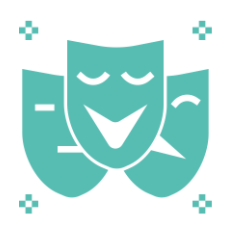 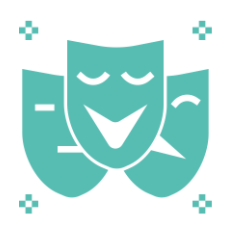 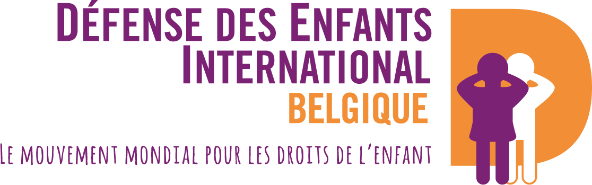 The project is co-funded by the Justice Program of the European Union (2014 – 2020)
[Speaker Notes: Jeu de rôle

Voici les fiches pour la situation, les deux acteur·ice·s et les observateur·ice·s, adaptez-les et imprimez-les pour les participant·e·s. Remettez une feuille "Résumé de la situation" à chaque participant·e et remettez les feuilles des acteur·ice·s/observateur·ice·s à chaque participant·e en fonction de leur rôle. Supprimez-les de la présentation PowerPoint.]
Partie 1 – Jeu de rôle
Situation 2 - Audience de cabinet de Lauren
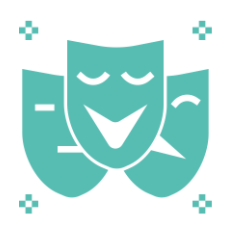 Informations pour le·la formateur·ice
Comment aménager la pièce.
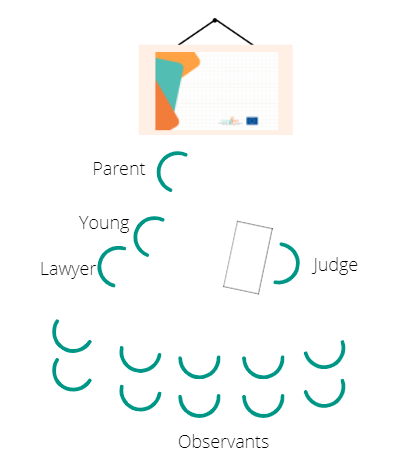 Lisez les informations pour le·la formateur·ice dans la partie commentaires
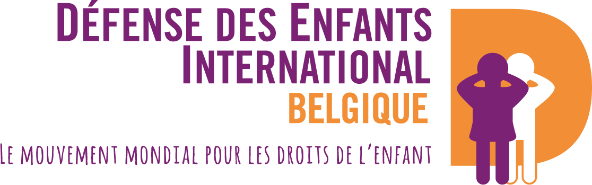 Ce projet est financé par le programme ”Justice” de l’Union européenne (2014 – 2020)
[Speaker Notes: Le·la formateur·ice:

le·la formateur·ice choisit avec le groupe quatre volontaires pour jouer le·la juge, le parent, Lauren et l'avocat·e. Le·la formateur·ice distribue ensuite les cartes personnages. Le·la formateur·ice donne 5 minutes aux participant·e·s pour lire leurs cartes et se faire une idée de la situation et de leurs rôles. 

Pendant ce temps, le·la formateur·ice aménage la salle comme indiqué sur le schéma de la diapositive.

Vous dites "action" pour commencer la scène : les quatre acteur·ice·s sont assis·e·s à leur place dans le cabinet du juge.
Les quatre acteur·ice·s jouent la scène.

Pendant la scène, vous faites défiler 3 - 4 photos sur le PowerPoint, dont 2 qui indiquent au juge de se lever et de faire le tour de sa chaise avant de se rasseoir (ceci est requis par le protocole).

Vous mettez fin à la scène lorsque l'improvisation se termine (environ 5 à 10 minutes après le début de l'improvisation). 
Vous invitez les acteur·ice·s et les observateur·ice·s à faire un débriefing : 
Tout d'abord, demandez à la personne qui a joué Lauren quel était son sentiment général et qu’a-t-elle compris? Posez ensuite la même question au parent, à l'avocat·e et au·à la juge.
Demandez à tous·tes les participant·e·s (observateur·ice·s et acteur·ice·s) : Qu'est-ce qui influence ici la communication (positivement ou négativement) entre les quatre personnages ?
 Quels changements sont nécessaires pour éliminer les obstacles à une bonne communication ? 
Avez-vous des expériences à partager qui font écho à cette situation ?
 
Si elles n'ont pas été évoquées lors des discussions, certaines choses à souligner ici pourraient être :
 
Comment l'avocat·e peut-il·elle être un·e allié·e pour aider le·la jeune à se calmer s'il se met en colère ? 
Comment l'avocat·e peut-il·elle être sûr.e que ce qu’il·elle a expliqué la veille a été bien entendu et retenu par son·sa jeune client·e ? (ici la probabilité de libération)
Que dit la communication non verbale des différents personnages ? 
Le fait de se lever et de se retourner sur sa chaise peut paraître absurde, mais d'autres règles du protocole / de la bienséance de la justice peuvent paraître tout aussi surprenantes et déstabilisantes pour quelqu'un qui ne les connait pas et n'a pas été briefé au préalable. Qu'est-ce qui vous a surpris dans la première audience devant le,la juge ou audience à la police à laquelle vous avez assisté ?
La manière dont les questions sont formulées est essentielle pour recueillir des informations fiables.]
Situation 2 - L'audience de cabinet de Lauren 

Résumé de la situation

Il y a quatre mois, les services de sécurité du métro ont été appelés en urgence suite à une agression qui avait eu lieu peu de temps auparavant dans l'une des stations. Ils ont trouvé une femme en état de choc avec un poignet cassé.

Au même moment, des policiers patrouillant dans le métro ont intercepté Lauren à la station suivante, il·elle correspondait à la description de l'agresseur faite par les témoins. Lorsqu'ils l'ont fouillé, ils ont constaté qu'il·elle était en possession d'un téléphone portable et d'un portefeuille appartenant à la victime. Il a été découvert plus tard par la caméra que c'était bien Lauren qui avait attaqué la femme pour lui voler son sac.

Lauren a été arrêté·e et interrogé·e par la police le jour même. Dès le lendemain, Lauren a vu un juge de la jeunesse qui a ordonné son placement dans une IPPJ, compte tenu du fait qu’il·elle a des antécédents de vols avec violence. Lauren se comporte bien en IPPJ et le rapport de l'institution est positif. Lauren a 16 ans et a un avocat, Maitre Hublot, qui l'a assisté·e depuis la première audition par la police et l'a rencontré·e hier de nouveau pour une réunion préparatoire avant l'audition du cabinet d'aujourd'hui. La relation avec ses parents est assez conflictuelle, l'un d'eux est présent aujourd'hui.

La scène

L'entretien d'aujourd'hui se déroule dans le cabinet du·de la juge de la jeunesse en présence de Lauren, de son avocat·e et d'un de ses parents. Lors de cette audience de cabinet, le·la juge, qui est déjà au courant des faits, écoutera Lauren et l'avocat·e pour savoir comment se déroulent les mesures provisoires et pour évaluer la nécessité de prolonger le placement en IPPJ jusqu'à l'audience publique dans deux mois. La scène commence alors que les quatre acteur·ice·s sont assis·e·s dans le cabinet du·de la juge.
Partie 1 – Jeu de rôle
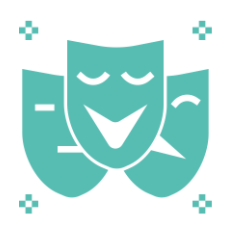 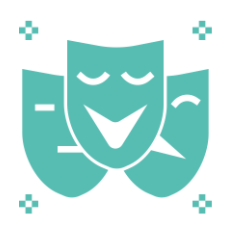 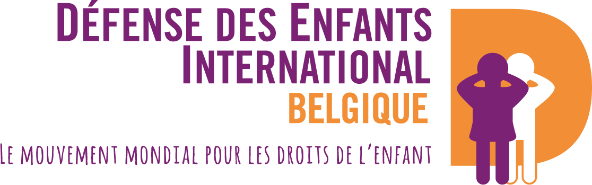 Ce projet est financé par le programme ”Justice” de l’Union européenne (2014 – 2020)
[Speaker Notes: Jeu de rôle

Voici les fiches pour la situation, les acteur·ice·s et les observateur·ice·s, adaptez-les et imprimez-les pour les participant·e·s. Remettez une feuille "Résumé de la situation" à chaque participant·e et remettez les feuilles des acteur·ice·s/observateur·ice·s à chaque participant·e en fonction de leur rôle. Supprimez-les de la présentation PowerPoint.]
Situation 2 - Audience de cabinet de Lauren 

Fiche personnage : Lauren

Vous êtes Lauren  :
Vous avez vu votre avocat·e hier, Maitre Hublot, vous l'aviez déjà vu au commissariat et vous avez une opinion positive de son travail et du fait qu'il·elle représente votre voix ;

Hier, vous étiez fatigué·e, vous avez accepté la proposition de votre avocat·e de continuer à admettre les faits et de vous présenter devant le·la juge comme ayant des remords, étant responsable et ne représentant plus de danger en raison de votre bon comportement au centre de détention, vous pensez donc pouvoir être libéré aujourd'hui.

Vous êtes impulsif·ve et vous vous mettez en colère assez rapidement surtout lorsque vous ne comprenez pas ce qui se passe.

Vous êtes facilement distrait·e et avez du mal à maintenir votre attention sur une discussion d'adultes ou de longues tirades.

En tant qu'acteur ice, vous devez vous mettre dans la peau de Lauren à l'aide de ces quelques indices, improvisez le reste !
Part 1 - Role play
Situation 2 - Audience de cabinet de Lauren 

Fiche personnage : l'avocat·e Maitre Hublot

Vous êtes Maitre Hublot, l'avocat·e :
Vous avez revu Lauren hier, et avez convenu avec lui·elle de la manière de mener l'entretien aujourd'hui : il·elle continue à reconnaître les faits, va exprimer des remords devant le·la juge et souligner combien la détention provisoire l'a déjà responsabilisé et qu'il·elle n'est plus un danger aujourd’hui, comme le démontre son bon à l’IPPJ, vous allez demander sa libération, mais lui avez expliqué que cela semble peu probable.
Vous connaissez le·la juge pour avoir participé à de nombreuses autres audiences. Vous savez que le protocole prévoit qu'il·elle se retourne chaque fois qu'une certaine image lui est présentée sur le PowerPoint.
En tant qu'acteur·ice, vous devez vous mettre dans la peau de Maitre Hublot à l'aide de ces quelques indices, et improviser le reste !
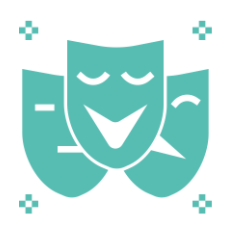 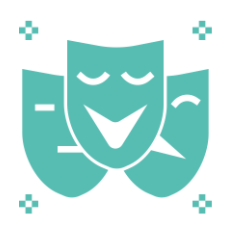 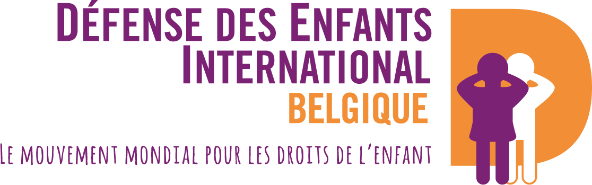 Ce projet est financé par le programme ”Justice” de l’Union européenne (2014 – 2020)
[Speaker Notes: Jeu de rôle

Voici les fiches pour la situation, les acteur·ice·s et les observateur·ice·s, adaptez-les et imprimez-les pour les participant·e·s. Remettez une feuille "Résumé de la situation" à chaque participant·e et remettez les feuilles des acteur·ice·s/observateur·ice·s à chaque participant·e en fonction de leur rôle. Supprimez-les de la présentation PowerPoint.]
Situation 2 - Audience de cabinet de Lauren 

Fiche personnage : le parent

Vous êtes le parent de Lauren :

Vous ne savez que peu de choses sur la detention de Lauren, la raison de votre présence aujourd'hui et ce qui pourrait être décidé lors de l'audience. 
Votre ton de voix est très bas, à peine audible. 
Vous êtes en colère contre votre enfant et n'hésitez pas à lui couper la parole, à argumenter ou même à l'insulter devant le·la juge. De plus, vous roulez des yeux à chaque fois que Lauren parle. 

En tant qu'acteur·ice, vous devez vous mettre dans la peau du parent de Lauren à l'aide de ces quelques indices, improvisez le reste !
Part 1 - Role play
Situation 2 - Audience de cabinet de Lauren 

Fiche personnage : le·la juge

Vous êtes le·la juge : 

Vous menez l’audience ;
Vous avez une opinion négative sur Lauren qui a des antécédents de violence et n'a montré aucun remords lors de la première audience suivant son arrestation ;
Vous utilisez régulièrement des questions à double négation ;  
Vous avez le dossier de Lauren entre les mains, vous le quittez à peine des yeux, même lorsque vous posez les questions ;
Chaque fois que l'image sur le PowerPoint l'indique, vous vous levez et faites le tour de votre chaise avant de vous rasseoir, c'est une pratique courante au tribunal : le protocole l'exige.

En tant qu'acteur·ice, vous devez vous mettre dans la peau du ·de la juge, à l'aide de ces quelques indices, improvisez le reste !
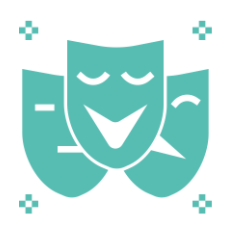 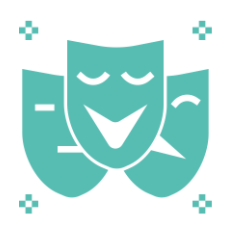 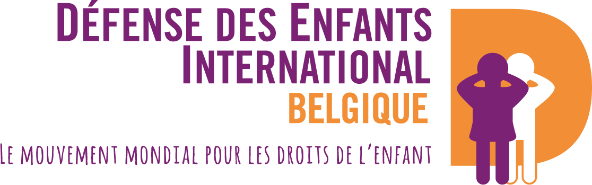 Ce projet est financé par le programme ”Justice” de l’Union européenne (2014 – 2020)
[Speaker Notes: Jeu de rôle

Voici les fiches pour la situation, les acteur·ice·s et les observateur·ice·s, adaptez-les et imprimez-les pour les participant·e·s. Remettez une feuille "Résumé de la situation" à chaque participant·e et remettez les feuilles des acteur·ice·s/observateur·ice·s à chaque participant·e en fonction de leur rôle. Supprimez-les de la présentation PowerPoint.]
Part 1 - Role play
Situation 2 - L'audience de cabinet Lauren 

Fiche personnage : observateur·ice·s

Vous êtes un·e observateur·ice·s:, observez l'échange entre le juge, le parent, l'avocat et Lauren.

Qu'est-ce qui influence la communication (positivement ou négativement) entre les quatre personnages ?
Quels changements sont nécessaires pour surmonter les obstacles à une bonne communication ? 
Avez-vous des expériences à partager qui font écho à cette situation ?

Notez vos impressions ci-dessous :
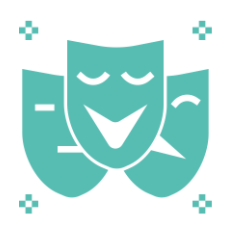 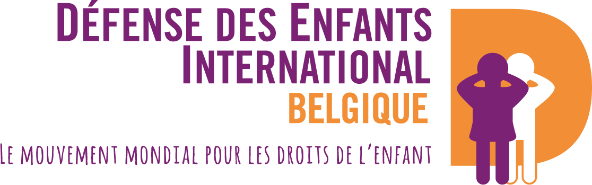 Ce projet est financé par le programme ”Justice” de l’Union européenne (2014 – 2020)
[Speaker Notes: Jeu de rôle

Voici les fiches pour la situation, les acteur·ice·s et les observateur·ice·s, adaptez-les et imprimez-les pour les participant·e·s. Remettez une feuille "Résumé de la situation" à chaque participant·e et remettez les feuilles des acteur·ice·s/observateur·ice·s à chaque participant·e en fonction de leur rôle. Supprimez-les de la présentation PowerPoint.]
Partie 2 - Présentation théorique
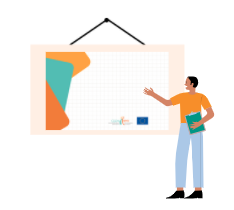 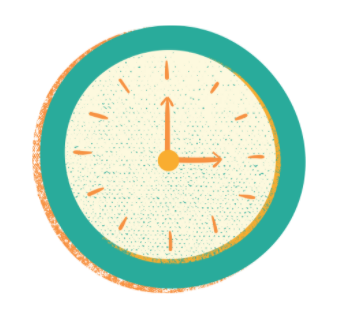 1h30’
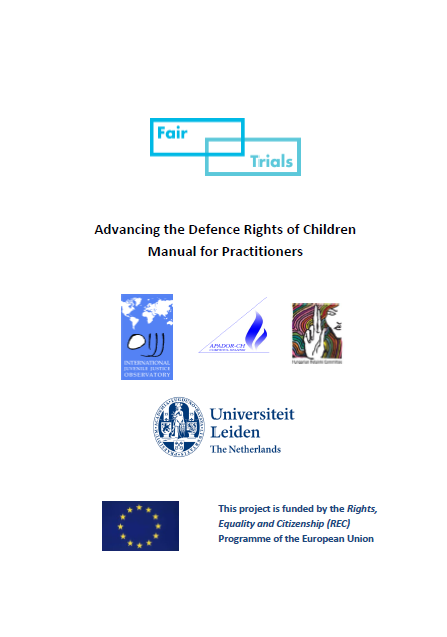 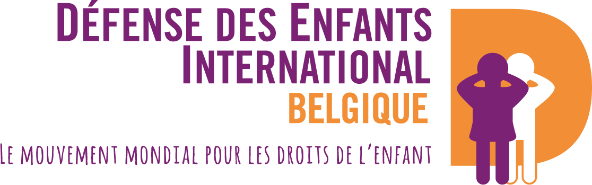 Ce projet est financé par le programme ”Justice” de l’Union européenne (2014 – 2020)
[Speaker Notes: Le jeu de rôle a permis aux participants d'identifier certains obstacles importants à une bonne communication avec leurs jeunes client.e.s. Ensemble, les participants ont pu partager des solutions possibles et des pratiques inspirantes. Cette présentation théorique a maintenant pour but de résumer ces obstacles, d'en présenter de nouveaux et de discuter des approches et techniques pour une meilleure communication avec leurs jeunes client.e.s.
 
Cette présentation PowerPoint est une adaptation de différents guides et outils pratiques développés par des organisations œuvrant pour les droits de l'enfant (tous listés dans la rubrique "Autres ressources"). Cependant, le Manuel :  Advancing the Defence Rights of Children Manual for Practitioners coordonné par Fair Trials et développé en coordination avec l'Observatoire International de Justice Juvénile, APADOR-CH Comitetul Helsinki, le Comité Helsinki Hongrois et l'Université de Leyden dans le cadre d'un projet financé par le Programme Droits, Egalité et Citoyenneté (REC) de l'Union européenne est la source principale de cette présentation, notamment son chapitre 5 sur la communication. (https://www.fairtrials.org/articles/information-and-toolkits/advancing-the-defence-rights-of-children/ )]
Partie 2 – Présentation théorique
La communication : une compétence essentielle pour les avocat·e·s d’enfants
INTRO
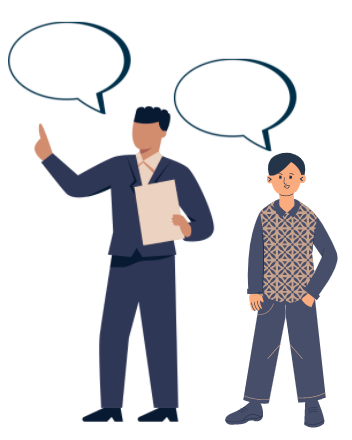 Le·la porte-parole
Recueillir et porter la parole de l'enfant
Informer l'enfant
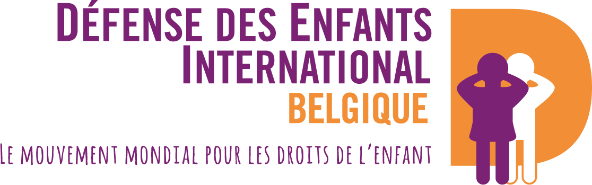 Ce projet est financé par le programme ”Justice” de l’Union européenne (2014 – 2020)
[Speaker Notes: Introduction : la communication est une compétence essentielle pour les avocats d'enfants en contact avec la justice
 
Selon les normes internationales, le rôle de l'avocat de l'enfant est d'être son porte-parole. Par exemple, les lignes directrices du Conseil de l'Europe sur une justice adaptée aux enfants précisent que " les enfants doivent être considérés comme des clients à part entière ayant leurs propres droits et les avocats qui les représentent doivent faire valoir l'opinion de l'enfant " (IV, D., 2., §40). De même, l'avocet.e a la mission très importante de bien informer l'enfant (sur ses droits, sur la procédure et ses issues possibles etc...). Ces deux missions (recueillir et porter la parole de l'enfant et informer l'enfant), pour être remplies de manière adéquate par les avocet.e.s, impliquent qu'ils soient capables de communiquer correctement avec l'enfant. 

La communication n'est pas une compétence secondaire ou optionnelle (après les compétences judiciaires) pour l'avocet.e d'enfants : elle est essentielle.]
Partie 2 – Présentation théorique
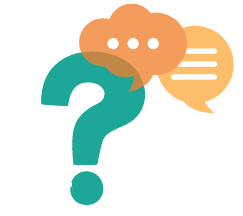 INTRO
La communication ?
Comité des droits de l'enfant (OG 12) "Un enfant ne peut se faire entendre efficacement si le contexte est intimidant, hostile, peu réceptif ou inadapté à son âge. La procédure doit être à la fois accessible et adaptée à l’enfant. Il faut veiller en particulier à offrir à l’enfant des informations qui lui sont adaptées et à l’aider à défendre sa cause, et prêter attention à la mise à disposition d’un personnel spécialement formé, à l’apparence des salles d’audience, à l’habillement des juges et des avocats, et à la présence de paravents et de salles d’attente séparées. »
Yves Winkin "un processus social permanent intégrant de multiples formes de comportement : la parole, le geste, le regard, les mimiques, l'espace entre les individus, etc".
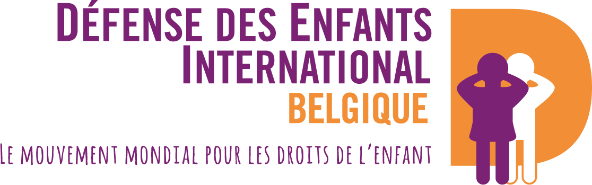 Ce projet est financé par le programme ”Justice” de l’Union européenne (2014 – 2020)
[Speaker Notes: La communication, au sens large du terme, est la clé du respect et de la mise en œuvre des droits de l'enfant dans les procédures judiciaires. Le comité des droits de l'enfant précise que "Un enfant ne peut se faire entendre efficacement si le contexte est intimidant, hostile, peu réceptif ou inadapté à son âge. La procédure doit être à la fois accessible et adaptée à l’enfant. Il faut veiller en particulier à offrir à l’enfant des informations qui lui sont adaptées et à l’aider à défendre sa cause, et prêter attention à la mise à disposition d’un personnel spécialement formé, à l’apparence des salles d’audience, à l’habillement des juges et des avocats, et à la présence de paravents et de salles d’attente séparées." (CRC/G/GC/12 §34, Observation générale sur le droit de l'enfant d'être entendu)

Définir ce qu'est la communication peut être très complexe, cependant pour les besoins de cette présentation, nous devons nous rappeler que nous avons à l'esprit une définition large de la communication. Celle développée par Yves Winkin (anthropologie de la communication) nous aidera à avoir une idée commune de ce que signifie la communication, il dit que la communication est "un processus social permanent intégrant de multiples formes de comportement : la parole, le geste, le regard, les mimiques, l'espace entre les individus, etc." (Y. Winkin, La nouvelle communication, Seuil, 1981, p.24) . 

Analyser notre façon de communiquer et adopter de nouvelles techniques de communication n'implique pas une transformation du professionnel, ni une manipulation de l'interlocuteur ; l'honnêteté est la clé du processus de communication. " Chaque avocet.e a sa propre façon d'établir un rapport et de communiquer avec les enfants, et il est important qu'il utilise les techniques qui lui conviennent le mieux. " (Procès équitable, Manuel pour les praticiens).]
Partie 2 – Présentation théorique
INTRO
Identifier les biais et les obstacles à une bonne communication
Créer un cadre positif pour l'interaction
Échanger efficacement des messages
Parvenir à une communication efficace avec l'enfant - techniques et outils
S'adapter à des situations spécifiques
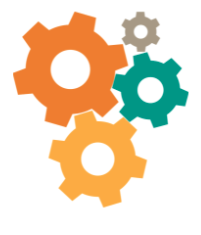 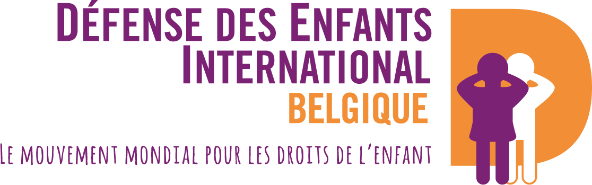 Ce projet est financé par le programme ”Justice” de l’Union européenne (2014 – 2020)
[Speaker Notes: Nous commencerons la présentation par quelques barrières communes à une bonne communication (vous en avez identifié beaucoup pendant les jeux de rôle) (1) ; ensuite nous jetterons un coup d'œil au cadre de l'interaction (2) (cela inclut comment planter le décor, l'importance d'une relation basée sur la confiance, l'environnement et la confidentialité) ; ensuite, nous prendrons le temps de parler de l'échange d'un message et du rôle de la communication verbale et non verbale (3) ; après cela, nous découvrirons et décrirons les techniques et les outils pour une communication efficace avec les enfants et les adolescents en conflit avec la loi (4) ; enfin, nous examinerons quelques situations spécifiques ayant un impact sur la communication (5).]
Partie 2 – Présentation théorique
Identifier les biais et les obstacles à une bonne communication
1. Biais et obstacles
Difficultés d'expression et de comprehension que l'enfant/adolescent·e peut expérimenter
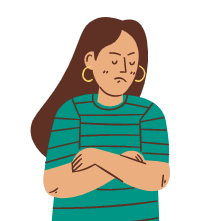 Difficultés à s'exprimer sur des événements et des sujets difficiles

Difficultés à dire "je ne sais pas"

Développement de l'enfant et compréhension des situations

Suggestibilité et susceptibilité à obtempérer (compliance)
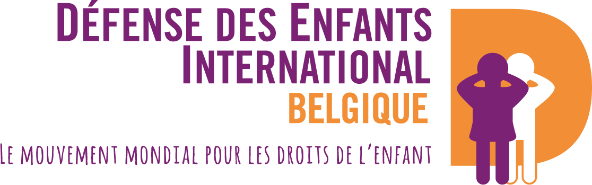 Ce projet est financé par le programme ”Justice” de l’Union européenne (2014 – 2020)
[Speaker Notes: Au cours du jeu de rôle, nous avons identifié de nombreux éléments qui peuvent influencer (négativement) la bonne communication entre l'avocet.e et son jeune client. Nous souhaitons particulièrement attirer votre attention sur les obstacles et éléments suivants qui peuvent fausser la transmission ou la compréhension du message et de la situation : 

1.1. Difficultés d'expression et de compréhension l'enfant/adolescent.e peut expérimenter

a. Difficultés à s'exprimer sur des événements et des sujets difficiles
 
Description du défi : lorsqu'un enfant est suspecté ou accusé d'un crime, la discussion que vous devrez avoir avec lui impliquera nécessairement un échange sur des situations et des événements difficiles, voire traumatisants, et pourra également impliquer de parler de ses inquiétudes et de ses préoccupations (concernant les résultats des procédures par exemple). Il est probable qu'en premier lieu, l'enfant n'ait pas envie de parler de tout cela avec une personne inconnue et, même s'il est prêt à le faire, il peut éprouver des difficultés à le faire, notamment des blocages ou un manque de vocabulaire pour s'exprimer.
Pistes pour surmonter ces difficultés : instaurer la confiance et des outils pour identifier et décrire les sentiments.

b. Difficultés à dire "je ne sais pas".
 
"Les enfants les plus jeunes ont tendance à trouver particulièrement difficile de reconnaître qu'ils ne connaissent pas la réponse à une question. Cela peut être dû au fait que l'on attend régulièrement d'eux qu'ils connaissent la bonne réponse aux questions posées par l'enseignant à l'école. Les enfants peuvent également assimiler le fait de ne pas être capable de répondre à une question à un échec. Les recherches montrent que lorsque les enfants s'entraînent à dire "Je ne sais pas", cela les aide à admettre qu'ils ne savent pas ou ne comprennent pas quelque chose au cours de la conversation. Il ne suffit pas de dire à un enfant qu'il peut dire "Je ne sais pas" pour qu'il le fasse réellement au cours de la conversation (Saywitz et al., 2010.)". (extrait du manuel de Fair Trials page 57).
Piste pour surmonter ce défi : pratiquez le "je ne sais pas / je ne comprends pas" avec l'enfant.

c. Les éléments du développement de l'enfant et leur compréhension des situations
 
Il est nécessaire d'adapter la communication à l'âge et à la maturité de l'enfant. Chaque enfant est différent, il n'est pas possible de connaître ses capacités de compréhension uniquement en fonction de son âge, cependant le développement de l'enfant a un impact important sur la façon dont il comprend certaines situations, notamment les procédures judiciaires. Extrait du matériel de formation Youthlab : Les enfants de 12-13 ans ne se sentent généralement connectés qu'à leur environnement immédiat (famille, groupe de pairs, école). Les enfants de 15 ans sont plus susceptibles d'avoir une compréhension limitée des procédures. Les enfants de 16-17 ans ont souvent une compréhension plus proche de celle des jeunes adultes (18-24 ans). 

d. Suggestibilité et conformisme
 
Extrait du manuel de Fair Trials (Advancing the Defence Rights of Children Manual for Practitioners), page 60 - 61 : 
"En général, les enfants sont plus dociles et influençables que les adultes. Cela a des implications importantes sur la manière dont les enfants doivent être interrogés par les professionnels. Pour les avocat.e.s, il est important d'en tenir compte lorsqu'ils parlent avec un enfant, mais il est également important d'en être conscient lorsqu'ils accompagnent un enfant suspect lors d'un interrogatoire de police ou d'une audience au tribunal. 

Susceptibilité à obtempérer (compliance)
La “compliance” signifie que quelqu'un avoue faussement ou donne de fausses informations juste pour accélérer ou terminer l'entretien ou l'interrogatoire. La “compliance” se produit sous la pression, et cette pression comprend la menace que l'enfant soit interrogé ou détenu pendant une période plus longue s'il ne se conforme pas. La “compliance” peut également résulter du désir d'éviter un conflit ou de plaire à l'enquêteur. 

Suggestibilité  
La suggestibilité désigne la mesure dans laquelle un individu peut être amené à croire les informations qui lui sont présentées à tort. Les personnes très influençables peuvent développer des pseudo-mémoires de l'incident qui leur est suggéré. Aux États-Unis, les recherches montrent que les personnes influençables sont moins susceptibles de comprendre leurs droits et plus susceptibles de faire des aveux. (Redlich et al., 2006)
Les recherches montrent que la suggestibilité est plus élevée chez les femmes que chez les hommes, chez les enfants de moins de 12 ans, chez les personnes ayant un QI inférieur, chez les personnes anxieuses ou fatiguées, et dans les situations où une personne pense devoir fournir une réponse à chaque question. (Gudjonsson, 2003) Étant donné que les enfants supposent souvent qu'ils doivent donner une réponse à chaque question qu'on leur pose, (Saywitz et al., 2010.) et qu'ils sont dans une position de subordination par rapport aux adultes, ils sont particulièrement vulnérables à la suggestibilité. Les enfants croient souvent que l'enquêteur a des connaissances supérieures et veulent être coopératifs, même s'ils ne savent pas quels sont les motifs de l'enquêteur. (Lamb et al., 2008.)
Suivre les règles de base de la conversation (mentionnées ci-dessus) peut être un bon moyen d'éviter la suggestibilité. En outre, les questions suggestives et la coercition doivent être évitées. Il est particulièrement important d'expliquer aux enfants leur droit de garder le silence. Ce droit ne doit pas seulement être présenté comme un fait, mais ses implications doivent également être expliquées."

Exemples - Techniques d'entretien suggestif 
Encourager l'individu à prétendre ou à imaginer ce qui aurait pu se passer ; 
Introduire de nouvelles informations ; 
Presser l'individu à fournir une réponse ou à se conformer ; et 
Questionnement répétitif avec encouragement à la spéculation sur ce qui aurait pu se passer (Delfos, 2005).]
Partie 2 – Présentation théorique
Identifier les préjugés et les obstacles à une bonne communication
1. Biais et obstacles
Influence négative du comportement du·de la professionnel·le sur la communication :
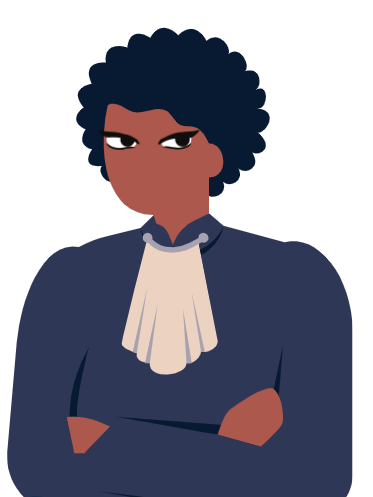 Langage corporel (incohérant ou négatif)

Indifférence (perçue ou réelle)

Ironie

Menace

Reproche 

Stigmatisation
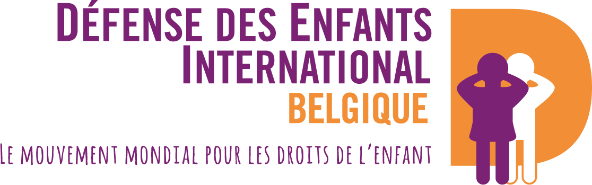 Ce projet est financé par le programme ”Justice” de l’Union européenne (2014 – 2020)
[Speaker Notes: 1.2. Influence négative du comportement du professionnel sur la communication
 
Nous l'avons expérimenté lors du jeu de rôle : le langage corporel est souvent inconscient et transmet des messages à notre interlocuteur. Notre, les expressions du visage, les gestes, la posture, le ton de la voix, le regard, les vêtements, etc. sont des messages que l'enfant peut recevoir et interpréter comme des signes positifs ou négatifs. Une incohérence entre votre langage corporel et ce que vous dites peut être très déroutante pour l'enfant.
D'autres comportements du professionnel peuvent entraver la communication ou l'établissement d'une relation de confiance tels que : l'indifférence (perçue ou réelle), l'ironie, la menace, le reproche, la stigmatisation.]
Partie 2 – Présentation théorique
Identifier les préjugés et les obstacles à une bonne communication
1. Biais et obstacles
Environnement et situation:
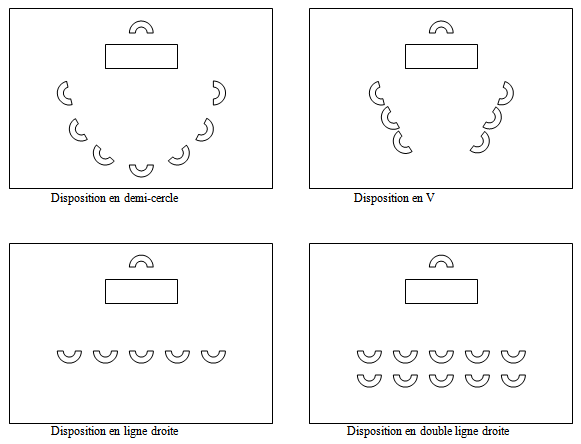 Disposition

Bruit

Autres personnes

Décoration

Téléphone, etc.
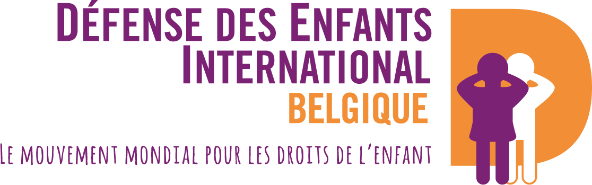 Ce projet est financé par le programme ”Justice” de l’Union européenne (2014 – 2020)
[Speaker Notes: 1.3. Environnement

L'environnement dans lequel l'information est donnée influence la réceptivité de l'enfant.

L'endroit où l'enfant et vous vous trouvez a une influence sur la réceptivité de l'enfant et sa compréhension de la situation car certaines informations sont transmises visuellement : ce qu'il voit ou ce qu'il ne voit pas aura une incidence sur sa compréhension de la situation. 

Extrait de la formation Youthlab en Belgique : Distance de 2m10 à 3m60 : distance sociale, relations sociales professionnelles et formelles. Permet de scruter la personne. Il n'est pas nécessaire de déplacer les yeux pour capter l'ensemble du visage. Exemples de dispositions des chaises dans le cabinet d'un.e juge (voir image sur la diapositive).

Les éléments suivants influencent également la communication entre un.e avocat.e et son jeune client et la capacité de l'enfant et de l'avocat à échanger des informations : le bruit, la température, la présence d'autres personnes, les objets sur le mur, l'heure de la journée, un téléphone sur la table, etc.

Une situation stressante (comme une arrestation, une détention, etc.) aura également un impact important sur la communication.]
Partie 2 – Présentation théorique
Identifier les préjugés et les obstacles à une bonne communication
1. Biais et obstacles
Prismes
Prisme culturel
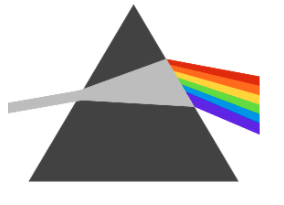 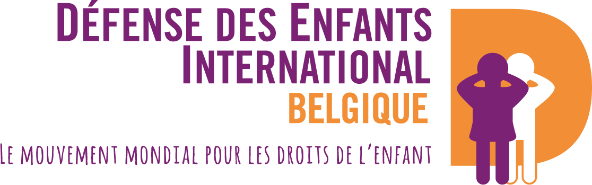 Ce projet est financé par le programme ”Justice” de l’Union européenne (2014 – 2020)
[Speaker Notes: 1.4. Prismes
a. Prismes culturels
 
Notre culture, notre expérience et nos antécédents influencent la manière dont nous comprenons certaines situations ou certains discours. "Il est important d'être conscient de votre prisme culturel personnel et du fait que l'enfant peut interpréter les informations à travers un prisme culturel ou de genre différent du vôtre. Écoutez les points de vue de l'enfant sans préjugés." (Guide du CdE "Comment transmettre des informations adaptées aux enfants en situation de migration", page 23). Par exemple, dans certaines cultures, les enfants ne regardent pas un adulte dans les yeux, c'est une marque de respect, dans d'autres cultures, cela peut être interprété comme un manque de respect d'éviter de regarder une personne dans les yeux et/ou une marque de mensonge.]
Partie 2 – Présentation théorique
Identifier les préjugés et les obstacles à une bonne communication
1. Biais et obstacles
Étiquette
Howard S. Becker

L'étiquette modifie l'image que l'individu a de lui-même et change la façon dont les autres réagissent face à la personne étiquetée.

Traiter une personne déviante sous un aspect comme si elle était déviante sous tous les aspects revient à énoncer une prophétie auto-réalisatrice.
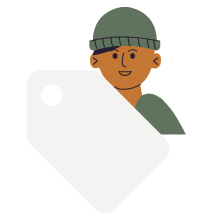 JUVENILE
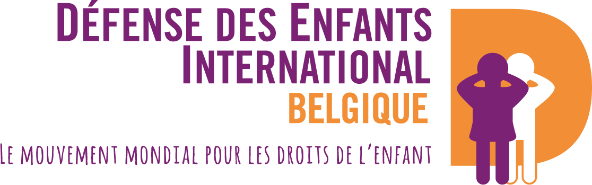 Ce projet est financé par le programme ”Justice” de l’Union européenne (2014 – 2020)
[Speaker Notes: 1.4. Prismes
b. L’étiquette
 
Apports de la formation Youthlab en Belgique. Howard S. Becker a développé en 1963 dans Outsider la théorie de l'étiquetage. Lorsqu'un comportement est défini comme "anormal", la personne est soumise à un processus d'étiquetage qui contribue à la construction de son identité.  Lorsqu'un enfant est suspecté, accusé ou condamné pour un crime, ce comportement "anormal" peut avoir une influence considérable sur la construction de son identité. Il peut être étiqueté comme "délinquant", mais il peut aussi s'étiqueter lui-même comme tel, par un processus d'appropriation. En d'autres termes, cette étiquette modifie le concept de soi de l'individu et change la façon dont les autres réagissent à la personne étiquetée. H.S. Becker affirme également que traiter une personne déviante sous un aspect comme si elle était déviante sous tous les aspects revient à énoncer une prophétie auto-réalisatrice.]
Partie 2 - Présentation théorique
2. Créer un cadre positif pour l'interaction
2. ÉTABLIR UN CADRE POSITIF
2.1. Le cadre de l'interaction
Règles de base

L'avocat·e explique à l'enfant qu'il·elle n'était pas présent lorsque l'infraction présumée s'est produite et que l'enfant doit donner un récit aussi détaillé que possible de ce qui s'est passé.
Autoriser et pratiquer les "je ne sais pas", "je ne me souviens pas" et "je ne comprends pas".
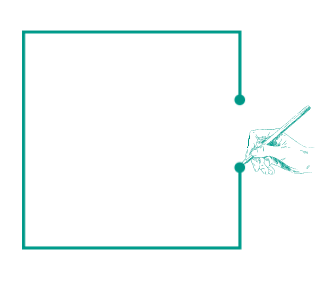 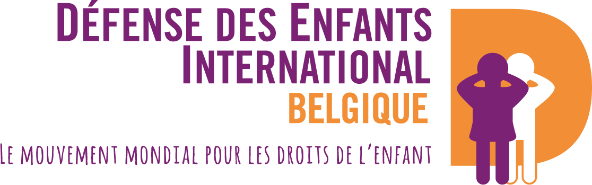 Ce projet est financé par le programme ”Justice” de l’Union européenne (2014 – 2020)
[Speaker Notes: 2. Créer un cadre positif pour l'interaction

L'interaction entre un avocat et un enfant est fortement influencée par le contexte, le cadre. Ce à quoi nous faisons référence ici lorsque nous disons " cadre de l'interaction " est : la mise en scène (2.1), l'importance d'une relation de confiance entre l'enfant et l'avocat (2.2), un bon environnement (2.3) et la confidentialité (2.4).

2.1. Le cadre de l'interaction
 
Extraits du Manuel du de Fair Trials, Advancing the Defence Rights of Children Manual for Practitioners, page 56 - 58 :

" Afin d'avoir une relation de travail efficace avec les enfants clients et d'engager une conversation significative, il est important que les interactions de l'avocat avec l'enfant commencent sur une note positive. (...)

Expliquer l'objectif et les règles de base
(...) 

Les avocet.e.s doivent être conscients que leurs premières interactions avec leur jeune client.e donnent le ton de toute la conversation, et qu'il est donc important de faire une bonne impression. Les avocat.e.s doivent se présenter, expliquer leur rôle et ce qu'ils attendent de l'enfant. Il est également important de faire savoir à l'enfant pourquoi il a besoin d'informations, et pourquoi ces informations doivent être aussi précises et détaillées que possible. Les avocat.e.s devraient également essayer d'établir quelques règles de base afin de s'assurer que les informations qu'ils obtiennent de leur jeune client sont aussi utiles et fiables que possible. (Des recherches ont montré que l'utilisation de ces règles de base augmente la fiabilité des réponses données par les enfants (Saywitz et al., 2010 ; Lamb et al., 2008).;

Les règles de base 

La première règle de conversation exige que l'avocat explique à l'enfant qu'il n'était pas présent lorsque l'infraction présumée s'est produite et que l'enfant doit donner un compte rendu aussi détaillé que possible de ce qui s'est passé. L'enfant doit être encouragé à se souvenir librement des événements, car cela garantit un récit plus précis et plus fiable de sa part. 
 
Deuxièmement, l'avocat.e doit expliquer à l'enfant qu'il peut répondre aux questions en disant "Je ne sais pas", "Je ne me souviens pas" et "Je ne comprends pas". (Lamb et al., 2008.) L'avocat.e doit également préciser à l'enfant qu'il doit le corriger s'il a mal compris quelque chose. Les enfants les plus jeunes ont tendance à trouver particulièrement difficile de reconnaître qu'ils ne connaissent pas la réponse à une question. Cela peut être dû au fait que l'on attend régulièrement d'eux qu'ils connaissent la bonne réponse aux questions posées par l'enseignant à l'école. Les enfants peuvent également assimiler le fait de ne pas être capable de répondre à une question à un échec. Les recherches montrent que lorsque les enfants s'entraînent à dire "Je ne sais pas", cela les aide à admettre qu'ils ne savent pas ou ne comprennent pas quelque chose au cours de la conversation. Il ne suffit pas de dire à un enfant qu'il peut dire "je ne sais pas" pour qu'il le fasse réellement au cours de la conversation (Saywitz et al., 2010).

Conseil - Les avocats peuvent souhaiter poser quelques questions auxquelles il est impossible de répondre à leurs enfants clients afin qu'ils puissent s'entraîner à dire "je ne sais pas".
 
Une autre erreur courante consiste à poser deux fois la même question. L'enfant peut essayer de donner une réponse différente à la même question si elle est posée à nouveau, car il peut penser qu'il a donné la mauvaise réponse au départ. Cela pourrait créer une confusion et nuire à la cohérence de leur histoire. Ce problème sera encore plus apparent lorsque des questions fermées sont posées (voir ci-dessous pour plus d'informations sur la suggestibilité et les techniques de conversation).]
Partie 2 – Présentation théorique
2. Définir un cadre positif pour l'interaction
2. ÉTABLIR UN CADRE POSITIF
2.1. Le cadre de l'interaction
Règles de base

 ''Dis-moi tout ce dont tu te souviens, du début à la fin, même les petites choses qui ne te semblent pas très importantes. N'invente rien.”

"N’essaie pas de deviner. Si tu ne connais pas la réponse à une question dis moi que tu ne sais pas.”

"Certaines questions seront faciles à comprendre et d'autres seront difficiles à comprendre. Si tu entends une question que tu ne comprends pas, dis-moi que tu ne comprends pas la question. Dis : 'Je ne comprends pas’.

“Parfois, il se peut que j’essaie de deviner quelque chose et que je fasse une erreur. Dis-moi si je me trompe.”

“Lorsque je pose une question pour la deuxième fois, ce n'est pas parce que la réponse est fausse, mais parce que j'ai oublié la réponse ou que je ne l'ai pas comprise.”
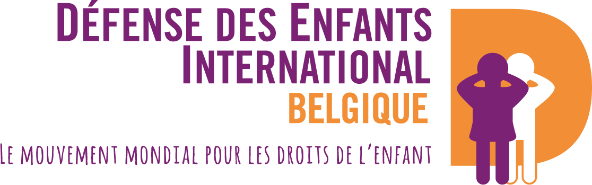 Ce projet est financé par le programme ”Justice” de l’Union européenne (2014 – 2020)
[Speaker Notes: Les règles de base de la conversation ne sont pas toujours faciles à expliquer, mais voici quelques suggestions sur la manière dont elles pourraient être expliquées aux enfants : 
 
Promouvoir l'exactitude, l'exhaustivité, l'honnêteté : ''Dis-moi tout ce dont tu te souviens, du début à la fin, même les petites choses qui te semblent peu importantes. N'inventes rien. “ Rapellez lui que vous n’étiez pas là et que vous ne savez pas ce qu’il s’est passé. 
 
2. Apprendre aux enfants à dire ‘Je ne sais pas" ’: ‘Si tu ne connais pas la réponse, dis-moi que tu ne sais pas. Ne devine pas. N'invente rien si c'est faux. Mais si tu connais la réponse, dis-la. Une façon de pratiquer cela avec les enfants est de demander : "Te souviens-tu de mon nom ?". S'ils ne se souviennent pas (ce qui arrive assez souvent), ils diront "Je ne sais pas" sans se sentir trop mal. Il peut être utile de montrer que le fait de ne pas connaître la réponse n'est pas un problème. 
 
3. Apprendre aux enfants à dire " je ne comprends pas ": ''Je vais vous poser quelques questions. Certaines questions seront faciles à comprendre et d'autres seront difficiles à comprendre. Si vous entendez une question que vous ne comprenez pas, dites-moi que vous ne comprenez pas la question. Dis "Je ne comprends pas", "Je ne sais pas ce que tu veux dire" ou "Je ne comprends pas". Je vous poserai à nouveau la question en d'autres termes. Une autre façon de l'expliquer est de demander à l'enfant : "Quel est ton domicile ?". La plupart des enfants ne comprendront pas ce que cela signifie et diront qu'ils ne comprennent pas, ce qui montrera à l'enfant qu'il est bon de demander des explications. 
 
4. Mettez les enfants en garde contre les questions trompeuses : ‘Parfois, il se peut que j’essaie de deviner quelque chose et que je fasse une erreur. Dis-moi si je me trompe. Je ne sais pas ce qui s'est passé. Je veux savoir ce que tu penses. Il est important que tu me dises si je fais une erreur ou si je dis quelque chose de faux. Je veux comprendre correctement’. 
 
5. Dire aux enfants que l'enquêteur ne peut pas les aider à répondre aux questions : ‘Je ne sais pas ce qui t'est arrivé ou ce qui s'est passé dans ta famille. Je ne pourrai pas t'aider à répondre aux questions". Et 'Quand je pose une question pour la deuxième fois, ce n'est pas parce que la réponse est fausse, mais parce que j'ai oublié la réponse ou que je n'ai pas compris la réponse'.(Saywitz et al., 2010)"]
Part 2 – Présentation théorique
2. Définir un cadre positif pour l'interaction
2. ÉTABLIR UN CADRE POSITIF
2.2. Confiance et non-jugement
la tension psychologique de l'enfant   le motive à collaborer
             les chances d'une meilleure défense
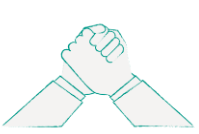 Comment ? 
Non-jugement
Sécurité émotionnelle
Démontrer un intérêt 
Continuité de la représentation
Rôle de l'avocat.e
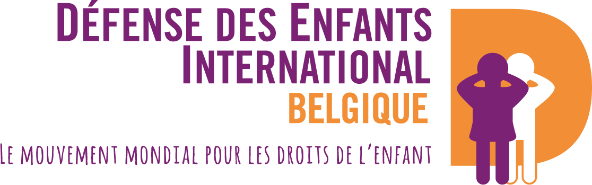 Ce projet est financé par le programme ”Justice” de l’Union européenne (2014 – 2020)
[Speaker Notes: 2.2. Relation de confiance et attitude de non-jugement
 
L'établissement d'une relation propice à la collaboration peut s'avérer difficile car très souvent, les enfants, en particulier les adolescents, sont sceptiques quant à la loyauté ou à la compétence d'un.e avocat.e. Dans ce cas, il peut falloir du temps à l'enfant pour être en confiance avec l'avocat.e, ce qui n'est pas toujours possible dans le cadre de la procédure. Une relation de confiance diminue la tension psychologique de l'enfant, le motive à collaborer et augmente les chances d'une meilleure défense.

Extract du Manuel de Fair Trials, page 58 et 59:

"Après avoir fait les présentations et établi les règles de base, les avocat.e.s doivent essayer d'établir un rapport avec leurs clients. En d'autres termes, un bref lien émotionnel devrait se former entre l'avocat et l'enfant. (Lamb et al., 2008). L'établissement d'un rapport contribue à créer un environnement plus détendu et plus favorable, ce qui permet aux avocat.e.s de mieux connaître leur client. Les avocat.e.s peuvent trouver difficile d'établir une relation avec les enfants, qui sont souvent réticents à s'ouvrir aux adultes. 
Les avocat.e.s doivent veiller à ne pas donner l'impression de juger les enfants lorsqu'ils leur parlent. Une attitude de non-jugement exige un examen critique de ses propres croyances et la reconnaissance du fait que ces croyances peuvent ne pas être universellement partagées. (Grant et al., 2008.) Cela signifie que vous devez écouter plus que vous ne parlez, afin que l'enfant puisse partager ses pensées et ses sentiments. (American Psychological Association, 2002.). Écouter sans juger permet à l'enfant de se rendre compte que son opinion est appréciée, ce qui augmente sa confiance dans l'adulte. (American Psychological Association, 2002)"

Extrait des Lignes directrices LA Child, page 54 (https://lachild.eu/wp-content/uploads/2021/10/LA-CHILD_EN_LowRes.pdf ) 
ʺUn élément crucial d'une relation de collaboration est la création d'un sentiment de sécurité émotionnelle, qui se développe à travers : 
La confiance : un enfant a besoin d'avoir confiance en son avocat. Par conséquent, vous ne devez pas mentir ou induire l'enfant en erreur, ni faire des promesses que vous ne pouvez pas tenir.
L'honnêteté : dites la vérité à l'enfant d'une manière adaptée à son âge, par exemple lorsqu'il veut savoir ce que vous ferez des informations obtenues. N'oubliez pas que les enfants savent généralement très bien lire entre les lignes et qu'ils ne vous feront pas confiance si vous éludez les questions. 
Clarté : si l'enfant pose des questions (par exemple sur ses amis ou sa famille), donnez-lui des réponses détaillées dans un langage qu'il peut comprendre. 
Ouverture : soyez ouvert à l'expérience de l'enfant. En général, les enfants n'inventent pas de faux détails sur leur histoire, mais ils peuvent parfois avoir diverses raisons de le faire (par exemple, pour protéger un ami ou un membre de la famille).
(B. Mitchel. (2004). Let's Talk : Développer une communication efficace avec les enfants victimes d'abus et de traite des êtres humains. Manuel pratique pour les travailleurs sociaux, la police et autres professionnels. UNMIK, Gouvernement du Kosovo, UNICEF, page 33)

Les éléments suivants contribuent également à établir cette relation de confiance avec l'enfant : 
Démontrer un intérêt pour l'enfant et sa situation ;
Dans la mesure du possible, l'enfant doit être assisté par le/la même avocat.e de la défense du début à la fin de la procédure judiciaire ;
Comprendre le rôle de l'avocat.e]
Part 2 – Présentation théorique
2. Définir un cadre positif pour l'interaction
2. ÉTABLIR UN CADRE POSITIF
2.3. Environnement
Calme, favorable, absence de distraction.
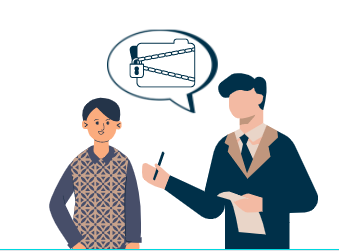 2.4. Confidentialité
Aider l'enfant à se sentir plus en sécurité et à parler librement
Les réponses de l'enfant sont influencées par la présence d'autres personnes.
Confidentialité vis-à-vis des parents
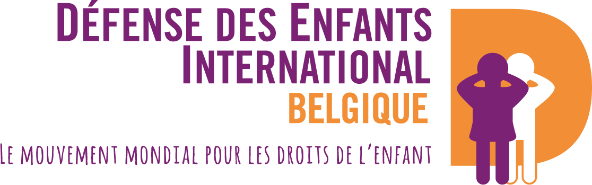 Ce projet est financé par le programme ”Justice” de l’Union européenne (2014 – 2020)
[Speaker Notes: 2.3. Environnement
Manuel de Fair Trials, page 57 : "Les conversations doivent avoir lieu dans un environnement calme et favorable, qui doit être, dans la mesure du possible, exempt de distractions (par exemple, d'autres personnes présentes ou entrant dans la zone, du bruit, des appels téléphoniques entrants). Un environnement sans distractions aidera l'enfant à s'ouvrir plus facilement, car il pourra être plus attentif, mieux se souvenir et récupérer les informations, et être plus précis dans ses réponses. (Lamb et al., 2008.)".

2.4. Confidentialité 

Extraits du Manuel de Fair trials, page 59 :
« Assurer à l'enfant que les informations seront traitées de manière confidentielle l'aidera à se sentir plus en sécurité et lui permettra de parler plus librement à ses avocat.e.s (Les recherches sur les soins de santé montrent que les enfants sont plus disposés à divulguer des informations sensibles lorsqu'une visite médicale est commencée par une brève discussion sur la confidentialité » (Grant et al., 2008).

Les études montrent que les réponses des enfants sont influencées par la présence d'autres personnes. Ils peuvent, par exemple, être réticents à accuser les adultes ou leurs pairs en leur présence, ou ils peuvent chercher des indices auprès des adultes lorsqu'ils donnent des réponses. Les parents peuvent aider les enfants à surmonter ces difficultés, mais cela dépend de la nature de la relation entre le parent et l'enfant, et du type de soutien que le parent apporte. (Saywitz et al., 2010.)

Il peut être nécessaire d'aborder les questions sensibles seul à seul avec l'enfant en l'absence de ses parents. Lorsque les parents sont présents, un enfant peut essayer de dissimuler des informations qui pourraient contrarier les parents ou qui changeraient leur perception de l'enfant. Les avocat.e.s peuvent souhaiter surmonter ce problème en parlant à l'enfant seul à seul et en l'assurant qu'il n'a pas besoin de tout révéler à ses parents. Toutefois, dans le contexte d'une audience au tribunal, cela peut s'avérer plus difficile. L'avocat.e peut être amené.e à informer le juge des difficultés que l'enfant pourrait avoir à discuter de certains aspects de l'infraction en présence de ses parents, et à demander que ceux-ci soient exclus de la salle d'audience. Il est également important de discuter avec l'enfant des informations qui seront données aux parents à leur retour, de la manière dont la conversation peut être résumée et des informations qui resteront confidentielles. (Grant et al., 2008.)"]
Part 2 – Présentation théorique
3. Echanger efficacement des messages
3. Echanges efficaces
Quel est le problème ces phrases ?
“Plus vite tu nous diras ce qu’il s’est passé, plus vite tu seras sortis du commissariat.” 
“Toi, tu aimes passer du temps avec ton père ?”
“Est-ce que le garçon qui vit en face de chez toi t’a dit de faire ça ? ”
“Mais tu n’avais rien dans les poches, non ? “ 
“ Est-ce que tu serais allé à l’école si tu avais fait tes devoirs ? “
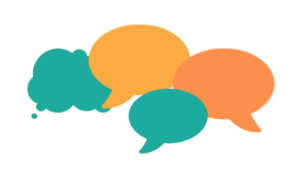 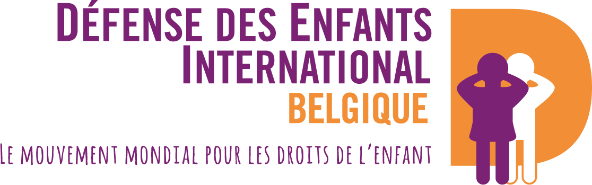 Ce projet est financé par le programme ”Justice” de l’Union européenne (2014 – 2020)
[Speaker Notes: Quel est le problème avec ces phrases ? 

Lisez les phrases suivantes et discutez-en avec les participants. Quel est le problème de ces phrases ? Comment pouvons-nous les reformuler pour qu'elles soient plus adaptées aux enfants ?

“Au plus vite tu nous auras dis ce qu’il s’est passé, au plus vite tu seras sortis du commissariat.” le problème de cette phrase est qu’elle exerce une certaine pression sur l’enfant et le pousser à être “compliante” (obtempérer/se soumettre)
“Toi, tu aimes passer du temps avec ton père ?” cette question est une question suggestive, elle influence la réponse et il est plus probable que l'enfant réponde "oui" pour ne pas contredire la personne qui pose la question.
“Est-ce que le garçons qui vit en face de chez toi t’a dit de faire ça ?” le problème de cette phrase est qu'elle contient trop de conjonctions, de propositions relatives. 
“Mais tu n’avais rien dans les poches, non ?“ le problème de cette question est qu’elle utilise une double négative
“Est-ce que tu serais allé à l’école si tu avais fait tes devoirs ? “le problème avec cette question est qu'elle est conditionnelle et encourage l'individu à prétendre ou à imaginer ce qui aurait pu se passer.]
Part 2 – Présentation théorique
3. Echanger efficacement des messages
3. Echanges efficaces
3.1. Adapter son langage
Phrases courtes, constructions grammaticales simples, temps simples, voix active,

Évitez d'utiliser
trop de conjonctions, de propositions relatives 
les doubles négations,
les conditionnels 
dans certaines langues, les subjonctifs
les verbes à plusieurs mots 
la voix passive
le jargon et les références peu claires
Soyez prudent avec les termes juridiques, surtout ceux qui ont plus d'un sens
Phrase qui va mettre l'enfant sous pression
Questions suggestives
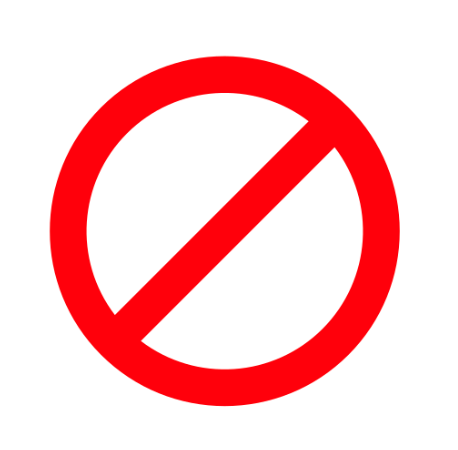 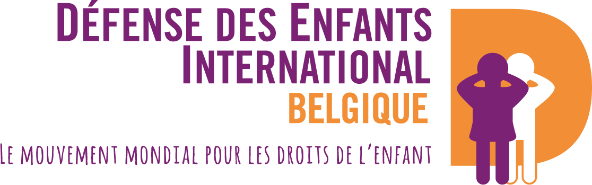 Ce projet est financé par le programme ”Justice” de l’Union européenne (2014 – 2020)
[Speaker Notes: 3. Échanger efficacement des messages
Pour être sûr que le message que nous envoyons est correctement reçu et compris par notre interlocuteur, nous devons adapter notre langage (3.1.) mais aussi utiliser positivement la communication non verbale (3.2).

3.1. Adapter le langage
 
Extrait du Manuel de Fair Trials, pages 68-69
" Afin d'aider les enfants à comprendre les informations qui leur sont fournies, et de s'assurer qu'ils sont en mesure de participer efficacement à la procédure, il est important que les avocat.e.s soient conscients de la manière dont leur langage peut être adapté afin d'être compris plus clairement. Les avocat.e.s peuvent également avoir besoin d'identifier les cas où un langage adapté aux enfants n'est pas utilisé par les officiers de police, les juges et les procureurs, afin que les ajustements appropriés soient faits. 

Simplifier le langage 
En général, lorsque vous parlez à des enfants, en particulier à ceux qui ont un handicap ou un déficit intellectuel et à ceux qui ont moins d'expérience du système judiciaire, vous devez utiliser des phrases courtes et des constructions grammaticales simples, plutôt que des phrases complexes et longues. Vous trouverez ci-dessous quelques suggestions sur la façon de simplifier votre langage :
Conseils - Comment simplifier le langage 
1. Utilisez des phrases courtes et des constructions grammaticales simples : Évitez d'utiliser trop de conjonctions, de propositions relatives (par exemple : "Le garçon qui vit en face de chez toi t'a dit de faire ça ?"), de doubles négations (par exemple : "Mais tu n'avais rien dans ta poche, n'est-ce pas ?"), de conditionnels (par exemple : "Tu serais allé à l'école si tu avais fait tes devoirs ?") et, dans certaines langues, de subjonctifs. 
2. Utilisez des temps simples : (par exemple, était, a, s'est, que s'est-il passé ?) Évitez les verbes à plusieurs mots (par exemple, "aurait pu être"). 
3. Répétez les noms propres : évitez les pronoms (par exemple, il, elle, ils). 
5. Évitez le jargon et les références peu claires : (Évitez les prépositions, les référents et les termes relationnels (au-dessus, au-dessous, autour, plus, moins). Répétez plutôt l'antécédent. 
6. Soyez prudent avec les termes juridiques, surtout ceux qui ont plus d'un sens. Pour les jeunes enfants, "une 'audition’ a plus à voir avec un concours de chant qu’un interrogatoire de police ou une rencontre avec le.la juge
(Saywitz et al., 2010, quelques éléments ont été modifiés pour être adaptés à la langue française depuis ses informations valables pour l’anglais)

Jargon et termes juridiques
Les enfants impliqués dans les procédures de justice sont souvent confrontés à des termes juridiques qu'ils ne comprennent pas. Des recherches montrent que les enfants ne comprennent pas toujours ce qui est discuté lors d'une audience au tribunal. (Hazel et al., 2002 ; Plotnikoff & Woolfson, 2002) Par conséquent, ils peuvent se sentir anxieux et peu sûrs d'eux pendant l'audience et ils peuvent avoir des craintes irréalistes concernant l'audience et ses conséquences (Saywitz et al., 2010 ; Crawford & Bull, 2006 ; Grisso et al., 2003).  Par exemple, les enfants peuvent supposer que le terme "peine" fait nécessairement référence à une peine de prison. Lorsque des discussions ont lieu entre les professionnel.le.s au tribunal, que l'enfant ne comprend pas, il peut perdre son intérêt et renoncer à participer à l'audience. Compter sur l'enfant pour indiquer verbalement qu'il ne comprend pas ce qui est discuté ne peut être considéré comme suffisant."

Pour éviter la compliance (soumission, obtempération) (voir partie 1.), évitez les phrases qui mettront la pression sur l'enfant. 
Pas de questions suggestives !]
Part 2 – Présentation théorique
3. Echanger efficacement des messages
3. Echanges efficaces
3.2. Utiliser la communication non-verbale de manière positive
Faites attention à ce que l’enfant dit, mais aussi à ce qu’il ne dit pas

Transmettez un message à la fois positif et coherent grâce à votre langage corporel

“Il est toujours necessaire de sourire au début de la rencontre et de ne pas commencer immédiatement avec les faits “ Un avocat d’enfant en Lituanie
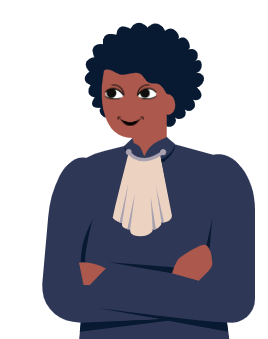 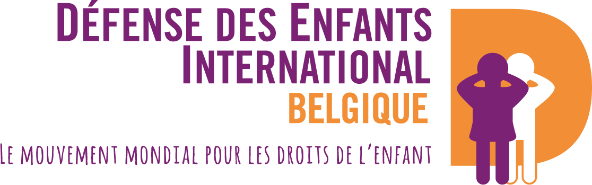 Ce projet est financé par le programme ”Justice” de l’Union européenne (2014 – 2020)
[Speaker Notes: 3. 2. Utiliser  la communication non verbale de manière positive
 "Les professionnel.le.s et les personnes en charge doivent prêter attention non seulement à ce que l'enfant dit, mais aussi à ce qu'il ne dit pas. Ils doivent également prêter attention à la façon dont l'enfant se comporte. Écouter le point de vue de l'enfant aidera les travailleurs sociaux et les autres intervenants à établir une relation de confiance " (Cossar et al, 2011).

Auparavant, nous avons mentionné comment le langage corporel qui est incohérent avec le message transmis par l'avocat.e ou qui est perçu comme négatif peut avoir un impact négatif sur la communication avec l'enfant, alors les avocat.le.s devraient essayer de gérer leur langage corporel pour influencer positivement l'échange et non l'inverse. 
"Il est toujours nécessaire de sourire au début de la conversation et de ne pas la commencer par ce qu'il a fait" Avocat d'enfants en Lituanie]
4. Établir une communication efficace avec l'enfant : techniques et outils
Part 2 – Présentation théorique
4. Communication effective : outils et techniques
4.1. L’écoute active
Aide l'avocat·e à comprendre correctement l'enfant et lui montrer qu’il·elle l'écoute.
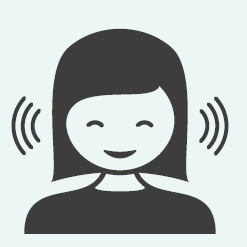 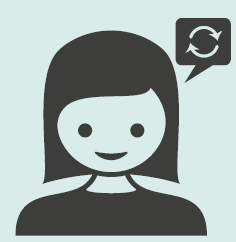 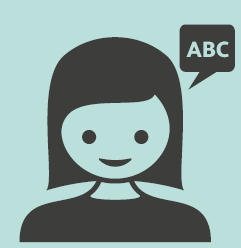 Ecoutez attentivement
Répétez
Résumez
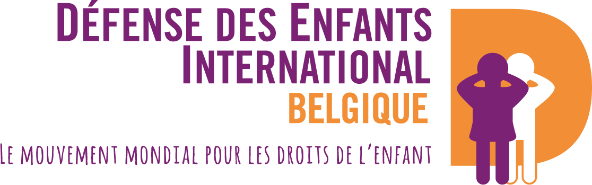 Ce projet est financé par le programme ”Justice” de l’Union européenne (2014 – 2020)
[Speaker Notes: 4. Établir une communication efficace avec l'enfant : techniques et outils

4.1. L’écoute active
 
En tant que porte-parole, l'avocat.e doit être capable d'écouter efficacement l'enfant et de recueillir ses opinions. L'écoute active aidera l'avocat à comprendre correctement l'enfant et à montrer qu'il l'écoute (ce qui aura un impact positif sur la relation).

CLEAR-Rights, STANDARDS DE QUALITÉ EN MATIÈRE D’ASSISTANCE JURIDIQUE POUR LES ENFANTS SUSPECTÉS ET/OU ACCUSÉS UN GUIDE ÉTAPE PAR ÉTAPE, page 59
L'écoute active est une technique qui vous aide à bien écouter et à communiquer de manière positive. Elle comporte 3 étapes :

Écoutez attentivement
Essayez vraiment de comprendre le point de vue et les sentiments de la personne.
Laissez-la parler ; restez silencieux jusqu'à ce qu'elle ait terminé.
Faites abstraction des distractions - y a-t-il du bruit dans les environs ? Pouvez-vous aller dans un endroit plus calme ? Pouvez-vous calmer votre esprit et vous concentrer sur la personne et ce qu'elle dit ?
Soyez chaleureux, ouvert et détendu dans votre façon de vous présenter.

Répétez
Répétez les messages et les mots clés que la personne a dits, par exemple : "Vous dites que s'occuper de vos enfants tout en travaillant peut être accablant".
Demandez des éclaircissements si vous n'avez pas compris quelque chose, par exemple : "Je n'ai pas bien compris ce que vous venez de dire, pourriez-vous m'expliquer à nouveau ?".

Résumez à la fin ce que vous avez compris.
Identifiez et reflétez les points clés que vous avez entendus de la personne, pour qu'elle sache que vous l'avez entendue et pour vous assurer que vous avez bien compris, par exemple : "D'après ce que vous venez de dire, je crois comprendre que vous êtes surtout préoccupé par [résumez les principales préoccupations qu'il a exprimées], est-ce exact ?".
Décrivez ce que vous avez entendu, plutôt que d'interpréter ce qu'ils ressentent face à la situation (par exemple, ne dites pas : "Vous devez vous sentir horrible/dévasté"). Ne les jugez pas, ni leur situation.]
4. Établir une communication efficace avec l'enfant : techniques et outils
Part 2 – Présentation théorique
4. Communication effective : outils et techniques
4.2. Laisser le temps nécessaire
Il est important de laisser à l’enfant le temps de répondre aux questions (au moins 10 – 20 seconds) et de ne pas se précipiter pour poser plus de questions
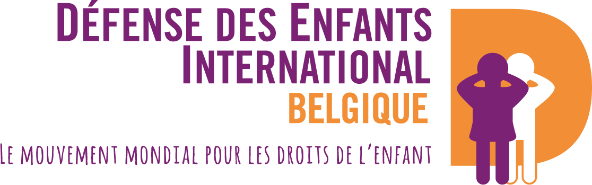 Ce projet est financé par le programme ”Justice” de l’Union européenne (2014 – 2020)
[Speaker Notes: 4.2. Laisser le temps nécessaire
Extrait du Manuel de Fair Trials « Il est important de laisser à l’enfant le temps de répondre aux questions (au moins 10 – 20 secondes) et de ne pas se précipiter pour poser plus de questions”]
4. Établir une communication efficace avec l'enfant : techniques et outils
Part 2 – Présentation théorique
4. Communication effective : outils et techniques
4.3. Techniques de conversation
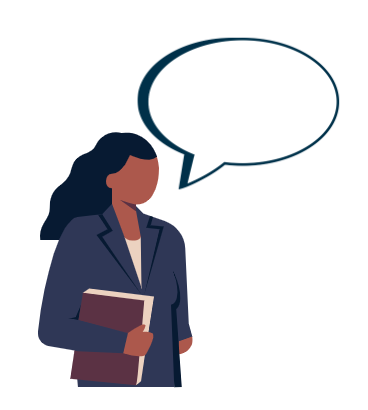 Questions ouvertes

À l'opposé des questions fermées ou à choix multiples
Favorisent une réponse plus détaillée et longue
Permettent d’entretenir la conversation avec des mots ou des questions de suivi
Attention aux questions de type « Pourquoi ».
Certaine ouverture vers le changement de comportement
Que s’est-il passé juste avant?
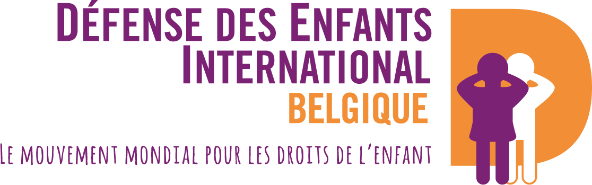 Ce projet est financé par le programme ”Justice” de l’Union européenne (2014 – 2020)
[Speaker Notes: 4.3. Conversational techniques
 
Extraits du Manuel de Fair Trials, page 61 – 64

Extraits du Manuel du procès équitable page 61 - 64

Les questions ouvertes 
"Les questions ouvertes ne demandent pas à une personne de répondre d'une manière particulière. Au contraire, elles permettent à la personne de réfléchir à ses réponses. Les questions fermées exigent généralement un simple "oui" ou "non", ou une réponse numérique (Erickson et al., 2005). Les questions fermées et d'autres techniques d'entretien induisant des erreurs (par exemple, les invites verbales qui encouragent l'enfant à imaginer, et les questions à options) ont tendance à susciter des réponses moins détaillées et plus courtes, en particulier chez les jeunes enfants (Lamb et al., 2008). 

Les enfants ont tendance à être réticents à admettre qu'ils ne connaissent pas la réponse lorsqu'on leur demande de répondre à une question fermée, et ils risquent plutôt d'essayer de deviner. (Saywitz et al., 2010). En effet, lorsqu'ils ne donnent pas de réponse, ils peuvent avoir l'impression d'échouer, pour les raisons expliquées précédemment (voir paragraphe 5.1.1). Lorsque quelqu'un pose une question deux fois, l'enfant pense souvent qu'il a donné une mauvaise réponse la première fois. C'est encore plus vrai lorsqu'il s'agit d'une question fermée, car non seulement la question est posée, mais la réponse alternative est également suggérée à l'enfant. Vous devez également être prudent lorsque vous posez des questions à options (c'est-à-dire des questions "ou bien ou bien"). Dans ce cas, la dernière option doit toujours être laissée ouverte, afin que l'enfant ait la possibilité de donner sa propre réponse alternative. Toutefois, cela ne signifie pas que les questions fermées doivent être évitées à tout moment. Dans certaines situations, il peut être utile d'entamer la conversation par quelques questions fermées, notamment lorsque l'enfant est très réservé et peu enclin à parler aux autres. Ces questions doivent être neutres et il doit être facile d'y répondre. 

Les avocat.e.s doivent essayer d'utiliser des questions ouvertes pour permettre à l'enfant de donner son propre avis (c'est-à-dire des invitations). La conversation peut être maintenue en posant des questions de suivi ou en prononçant simplement un seul mot qui provoque la poursuite de l'histoire (facilitateurs), comme "ok", "alors... ?", "et... ?" ou "parce que... ?". Ces mots d'encouragement non suggestifs permettront à l'enfant de parler de manière instructive. (Lamb et al., 2008) La technique du questionnement en chaîne peut également être utilisée. Dans ce cas, l'enquêteur répète une petite partie de la réponse et pose une question complémentaire, afin que l'enfant comprenne pourquoi la question suivante est posée. 

Les enquêteurs utilisent aussi régulièrement des "énoncés directifs" pour recentrer l'attention de l'enfant sur des détails ou des incidents qui ont été mentionnés auparavant. Cela signifie que l'enquêteur utilise le mot "tu" et demande à l'enfant de développer quelque chose qu'il a déjà dit. Par exemple : "Tu as parlé de Charlie tout à l'heure, peux-tu m'en dire plus sur lui ? Les questions "Qu-" (par exemple, pourquoi, quand, où, quoi) sont des types courants de questions ouvertes, mais ces questions doivent être placées dans le contexte des informations que l'enfant a déjà révélées pour éviter les questions suggestives. Par exemple : "Tu as dit que Charlie et toi êtes allés au parc ensemble. (Lamb et al., 2008.) Les questions "Pourquoi" doivent être utilisées avec précaution, car elles peuvent susciter une réaction défensive de la part de l'enfant. Il est donc conseillé de reformuler les questions "pourquoi" de différentes manières. 

Lorsque l'on parle avec un enfant d'une infraction présumée ou de son comportement en général, il peut également être utile de lui faire comprendre son comportement et les raisons qui le motivent. Afin d'aider l'enfant à mieux comprendre son comportement, l'avocat.e peut lui demander de se projeter dans l'avenir et de voir comment son comportement l'aide ou l'empêche d'atteindre certains objectifs. Donner des conseils non désirés ou des avertissements bien intentionnés n'est pas conseillé, car cela provoque souvent une résistance. (Naar-King, 2011) Le changement de comportement doit être motivé en interne.

Exemples - Questions ouvertes 
Dites-moi tout sur ce qui s'est passé. 
Que s'est-il passé juste avant ? Juste après ? 
Et ensuite, que s'est-il passé ? 
Parlez-moi encore de [personne/objet/activité mentionné(e) par l'enfant]. 
Quelles sortes de difficultés as-tu rencontrées à cause de ton agressivité ? 
Comment imagines-tu ta vie dans un an ?]
4. Établir une communication efficace avec l'enfant : techniques et outils
Part 2 – Présentation théorique
Part 2 – Présentation théorique
4. Communication effective : outils et techniques
4. Communication effective : outils et techniques
4.3. Techniques de conversation
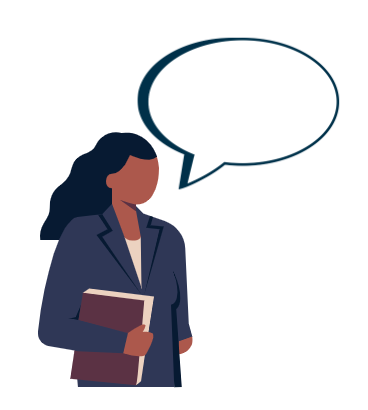 Affirmations
Démontrer son soutien et construire une bonne relation
Devrait être honnête et précis
! Suggestibilité ! = éviter de complimenter les enfants sur ce qu'ils disent pendant l'entretien
Merci d’être venu aujourd’hui
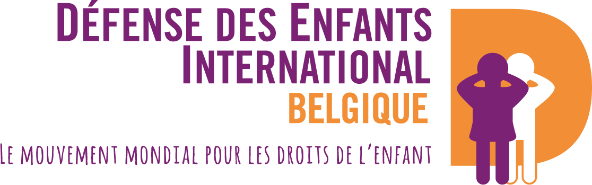 Ce projet est financé par le programme ”Justice” de l’Union européenne (2014 – 2020)
[Speaker Notes: 4.3. Techniques de conversation
 
Extraits du Manuel de Fair Trials page 61 – 64

Affirmations
 
Les affirmations peuvent être un bon moyen de montrer son soutien et d'établir une bonne relation avec les enfants. Les affirmations peuvent, par exemple, être utilisées pour complimenter l'enfant pour avoir fait l'effort d'être présent, pour reconnaître les petites réussites, ou encore montrer de l'appréciation ou de la compréhension. (Levensky et al., 2007) Les affirmations doivent être honnêtes et spécifiques. Les affirmations concernant une force ou un effort spécifique qui se rapportent précisément à ce que l'enfant a dit sont susceptibles d'être les plus efficaces. (Naar-King, 2011.) Dans le cadre d'un interrogatoire ou d'un entretien formel, les avocat.e.s doivent éviter de complimenter les enfants sur ce qu'ils disent, car cela aura un effet suggestif sur l'enfant. Dans ces situations, l'enquêteur doit avoir une attitude neutre mais amicale, pour éviter la suggestibilité. 

Exemples - Affirmation 
"Merci d'être venu aujourd'hui". 
"C'est très intelligent de ta part de réfléchir à tes options". 
"C'est formidable que tu ai décidé d'arrêter de fumer de la marijuana". 
"Je vois que tu es prêt à envisager des options difficiles pour faire le meilleur choix pour toi-même".]
4. Établir une communication efficace avec l'enfant : techniques et outils
Part 2 – Présentation théorique
4. Communication effective : outils et techniques
4.3. Techniques de conversation
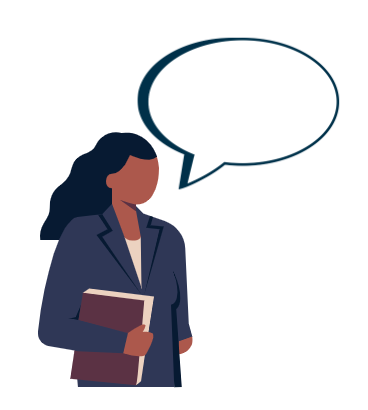 Résumer

Verifier que l’avocat.e a bien compris le point de vue de l’enfant

Mettre fin à la conversation
Donc, tu m’as dit que …
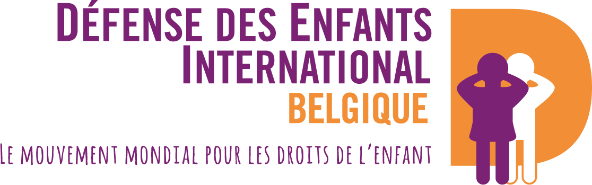 Ce projet est financé par le programme ”Justice” de l’Union européenne (2014 – 2020)
[Speaker Notes: 4.3. Techniques de conversation
 
Extraits du manuel de Fair Trials page 61 – 64

Résumer
Lorsque l'on résume les déclarations d'un enfant, il faut lui donner un aperçu complet de son point de vue. Il faut ensuite vérifier si l'avocat.e a bien compris le point de vue de l'enfant. (Erickson et al., 2005).

Exemples - Résumer 
Tu m'as dit beaucoup de choses aujourd'hui, et je veux te remercier de m'avoir aidé. 
Y a-t-il autre chose que tu penses que je devrais savoir ? 
Y a-t-il des questions que tu veux me poser ? 
Si tu veux me parler à nouveau, tu peux m'appeler à ce numéro de téléphone.

On peut clore la conversation en demandant à l'enfant s'il a des informations supplémentaires qu'il souhaite communiquer à son avocat.e"]
4. Établir une communication efficace avec l'enfant : techniques et outils
Part 2 – Présentation théorique
4. Communication effective : outils et techniques
4.4. Grille d'interview axée sur les objectifs : Écouter les enfants
I. Introduction
II. Faits / expérience
III. Conviction/ interprétation/ sens
IV. Décision/ objectif
V. Réaction/ comportement
VI. Conclure
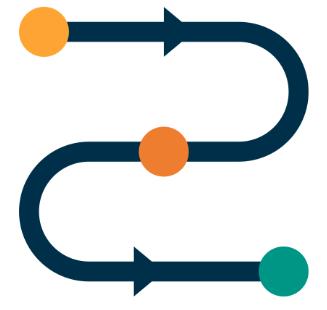 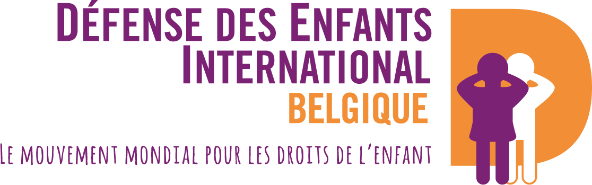 Ce projet est financé par le programme ”Justice” de l’Union européenne (2014 – 2020)
[Speaker Notes: 4.4. Grille/Matrice d'interview axée sur les objectifs : Écouter les enfants 
Extrait du Manuel de Faire Trials (page 67) 

La grille présentée ci-dessous est conçue pour aider les professionnels à structurer leur conversation en présentant différentes étapes du début à la fin de la conversation.

Matrice orientée vers les objectifs : Écouter les enfants 
I. Introduction 
- Comment vous assurer-vous que vous êtes vous-même à l'aise ? 
- Comment faites-vous pour que l'enfant soit à l'aise ? 
- Expliquez votre propre rôle et demandez quelles sont les attentes de l'enfant. 
- Faites en sorte que le cadre soit clair 
 
II. Faits/expérience (se concentrer sur le passé) PENSER 
- Qu'est-ce qui t’a amené à être ici ; que s'est-il passé ? 
- Comment vois-tu ta votre situation ? 
 
III. Conviction/ interprétation/sens (axée sur le présent) RESSENTIR
- Quel est ton problème actuel ? 
- Que ressens-tu par rapport à cela ; qu'est-ce que cela signifie pour toi ? 
 
IV. Décision/ objectif (axé sur l'avenir - besoins/ 'rêve’) VOULOIR
- Qu'est-ce qui est nécessaire pour résoudre ton problème ? 
- Que voudrais-tu ? 
 
V. Réaction/ comportement (en se concentrant sur l'avenir - action (court terme)/ FAIRE 
attentes (à long terme)) 
- Qu’as-tu l'intention de faire ? 
- Que penses-tu qu'il va se passer ? 
 
VI. Conclure
- Qu'est-ce qui a été dit ? résumer  
- Qu'allez-vous en faire/ qu'allez-vous écrire/ qu'allez-vous décider de faire à ce sujet ? 
- Faites la transition avec l'enfant/ l'enfant vers le moment présent - mettez fin à la conversation 
 
Librement adapté de la matrice de coaching de Kouwenhoven, Hendriks & Van Rheenen, 2016 "]
4. Établir une communication efficace avec l'enfant : techniques et outils
Part 2 – Présentation théorique
4. Communication effective : outils et techniques
4.5. Dépasser un comportement négatif
Comment réagir si un enfant présente une attitude apathique, s’il ou elle est indifférent ?
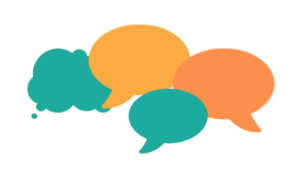 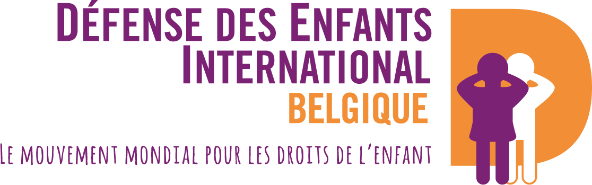 Ce projet est financé par le programme ”Justice” de l’Union européenne (2014 – 2020)
[Speaker Notes: 4.5. Dépasser un comportement négatif
Demandez aux participant.e.s : «  Si un enfant affiche une attitude apathique et indifférente, comment réagir ? » Demandez-leur de partager leur expériences et perspectives.]
4. Établir une communication efficace avec l'enfant : techniques et outils
Part 2 – Présentation théorique
4. Communication effective : outils et techniques
4.5. Dépasser un comportement négatif
Si un enfant affiche une attitude apathique, voire indifférente : 
- s'intéresser à sa vie personnelle 
- lui expliquer les conséquences de son comportement 
- continuez à poser des questions 
- parlez-lui de vous 
- demandez-lui ce qui se passe bien 
- posez des questions indirectes (par exemple, au lieu de demander "Où habites-tu ?", demandez "Pourrais-tu me dire où tu habites ?) 
- utiliser l'humour 
- précisez que c'est à l'enfant de communiquer avec vous (par exemple, "si tu n'es pas intéressé, nous pouvons arrêter cette conversation") 
- se concentrer sur les centres d'intérêt de l'enfant 
- donnez à l'enfant la possibilité et la responsabilité de parler. Ne comblez pas rapidement les silences.
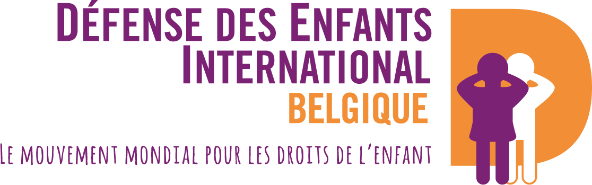 Ce projet est financé par le programme ”Justice” de l’Union européenne (2014 – 2020)
[Speaker Notes: 4.5. How to overcome negative behaviour 
Extrait du Manuel Faire Trials – pages 65 – 66 
"Comportement négatif 
 
Il est parfois particulièrement difficile d'avoir une conversation avec un enfant en raison de son comportement. C'est le cas, par exemple, lorsqu'un enfant est indifférent, s'il nie le problème ou s'il est agressif. L'encadré ci-dessous fournit quelques conseils sur la manière de surmonter le comportement qui empêche souvent les avocats d'avoir des conversations constructives avec leurs jeunes client.e.s.

Si un enfant affiche une attitude apathique, voire indifférente : 
- s'intéresser à sa vie personnelle 
- lui expliquer les conséquences de son comportement 
- continuez à poser des questions 
- parlez-lui de vous 
- demandez-lui ce qui se passe bien 
- posez des questions indirectes (par exemple, au lieu de demander "Où habites-tu ?", demandez "Pourrais-tu me dire où tu habites ?) 
- utiliser l'humour 
- précisez que c'est à l'enfant de communiquer avec vous (par exemple, "si tu n'es pas intéressé, nous pouvons arrêter cette conversation") 
- se concentrer sur les centres d'intérêt de l'enfant 
- donnez à l'enfant la possibilité et la responsabilité de parler. Ne comblez pas rapidement les silences.]
4. Établir une communication efficace avec l'enfant : techniques et outils
Part 2 – Présentation théorique
4. Communication effective : outils et techniques
4.5. Dépasser un comportement négatif
Comment réagir si l’enfant nie le problème ?
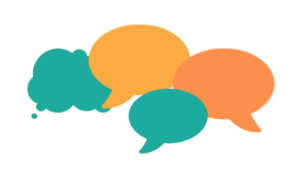 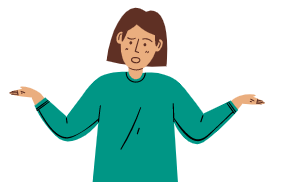 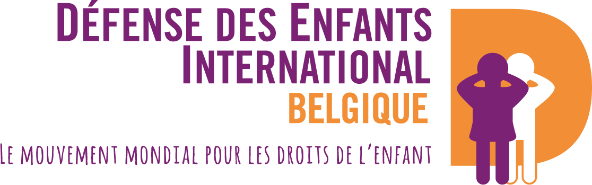 Ce projet est financé par le programme ”Justice” de l’Union européenne (2014 – 2020)
[Speaker Notes: Si l'enfant nie le problème, comment réagir ?  Demandez au participant de partager leurs idées. (quelques réponses sur la diapositive suivante)]
4. Établir une communication efficace avec l'enfant : techniques et outils
Part 2 – Présentation théorique
4. Communication effective : outils et techniques
4.5. Dépasser un comportement négatif
Si l'enfant nie le problème : 
- Essayez de trouver la cause de ce déni 
- Invitez l'enfant à prendre la responsabilité de communiquer sur le problème (par exemple, "nous pouvons tout simplement arrêter s'il n'y a vraiment aucun problème")
- Sinon, montrez votre étonnement face au déni du problème 
- Confrontez l'enfant avec les faits 
- Laissez l'enfant prendre l'initiative 
- Demandez-lui comment il perçoit la situation. 
- Veillez à parler également avec l'enfant de choses positives ou de choses qu'il gère bien. 
- Mettez l'accent sur les centres d'intérêt de l'enfant en discutant avec lui.
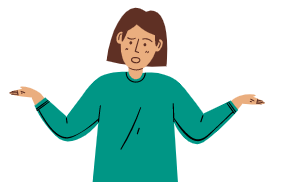 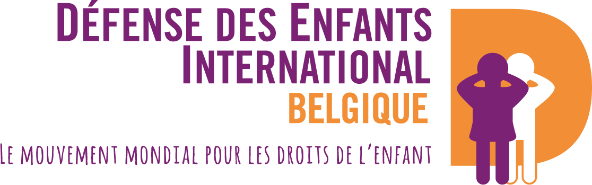 Ce projet est financé par le programme ”Justice” de l’Union européenne (2014 – 2020)
[Speaker Notes: 4.5. How to overcome negative behaviour 
Extrait du Manuel Faire Trials – pages 65 – 66 
"Comportement négatif 
 
Il est parfois particulièrement difficile d'avoir une conversation avec un enfant en raison de son comportement. C'est le cas, par exemple, lorsqu'un enfant est indifférent, s'il nie le problème ou s'il est agressif. L'encadré ci-dessous fournit quelques conseils sur la manière de surmonter le comportement qui empêche souvent les avocats d'avoir des conversations constructives avec leurs jeunes clients.

 Si l'enfant nie le problème : 
- essayez de trouver la cause de ce déni 
- invitez l'enfant à prendre la responsabilité de communiquer sur le problème (par exemple, "nous pouvons tout simplement arrêter s'il n'y a vraiment aucun problème"). 
- Sinon, montrez votre étonnement face au déni du problème 
- confrontez l'enfant avec les faits 
- laissez l'enfant prendre l'initiative 
- Demandez-lui comment il perçoit la situation. 
- veillez à parler également avec l'enfant de choses positives ou de choses qu'il gère bien. 
- mettez l'accent sur les centres d'intérêt de l'enfant en discutant avec lui.]
4. Établir une communication efficace avec l'enfant : techniques et outils
Part 2 – Présentation théorique
4. Communication effective : outils et techniques
4.5. Dépasser un comportement négatif
Si l'enfant ne coopère pas et a besoin d'être motivé : 
Faites comprendre à l'enfant qu'il a besoin de communiquer pour progresser : "alors nous sommes bloqués, nous devons abandonner". 
Expliquez à l'enfant les conséquences d'un manque de coopération. 
Expliquer les "avantages" de la coopération 
Complimentez l'enfant, le cas échéant
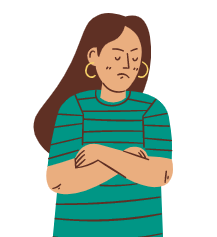 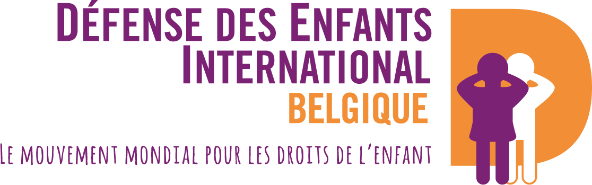 Ce projet est financé par le programme ”Justice” de l’Union européenne (2014 – 2020)
[Speaker Notes: 4.5. How to overcome negative behaviour 
Cette situation a eu lieu pendant le premier jeu de role, vous pouvez rapellé les strategies qui avaient alors été mentionnées pour débloquer la situation. 

Extrait du Manuel Faire Trials – pages 65 – 66 
"Comportement négatif 
 
Il est parfois particulièrement difficile d'avoir une conversation avec un enfant en raison de son comportement. C'est le cas, par exemple, lorsqu'un enfant est indifférent, s'il nie le problème ou s'il est agressif. L'encadré ci-dessous fournit quelques conseils sur la manière de surmonter le comportement qui empêche souvent les avocat.e.s d'avoir des conversations constructives avec leurs jeunes clients.
 
Si l'enfant ne coopère pas et a besoin d'être motivé : 
Faites comprendre à l'enfant qu'il a besoin de communiquer pour progresser : "alors nous sommes bloqués, nous devons abandonner". 
Expliquez à l'enfant les conséquences d'un manque de coopération. 
Expliquer les "avantages" de la coopération 
Complimentez l'enfant, le cas échéant]
4. Établir une communication efficace avec l'enfant : techniques et outils
Part 2 – Présentation théorique
4. Communication effective : outils et techniques
4.5. Dépasser un comportement négatif
Si l'enfant donne des messages contradictoires, comment réagir ?
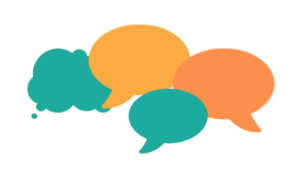 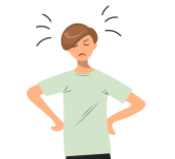 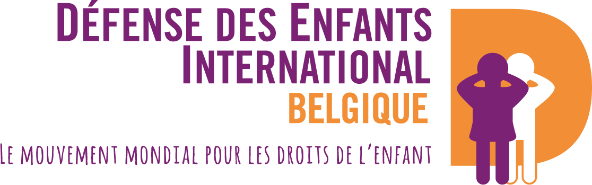 Ce projet est financé par le programme ”Justice” de l’Union européenne (2014 – 2020)
[Speaker Notes: Si l'enfant émet des messages contradictoires, comment réagir ? Demandez aux participants de partager leurs idées. (quelques réponses sur la diapositive suivante)]
4. Établir une communication efficace avec l'enfant : techniques et outils
Part 2 – Présentation théorique
4. Communication effective : outils et techniques
4.5. Dépasser un comportement négatif
Si l'enfant donne des messages contradictoires 
Soulignez les incohérences 
Incitez-le à être plus honnête
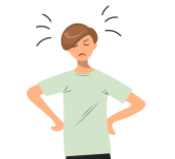 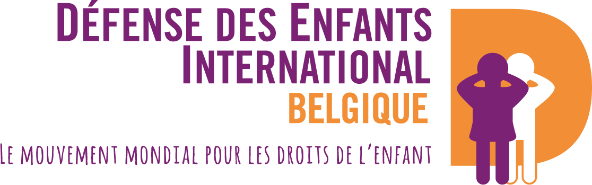 Ce projet est financé par le programme ”Justice” de l’Union européenne (2014 – 2020)
[Speaker Notes: 4.5. How to overcome negative behaviour 
Extrait du Manuel Faire Trials – pages 65 – 66 
"Comportement négatif 
 
Il est parfois particulièrement difficile d'avoir une conversation avec un enfant en raison de son comportement. C'est le cas, par exemple, lorsqu'un enfant est indifférent, s'il nie le problème ou s'il est agressif. L'encadré ci-dessous fournit quelques conseils sur la manière de surmonter le comportement qui empêche souvent les avocats d'avoir des conversations constructives avec leurs jeunes clients.

Si l'enfant donne des messages contradictoires (par exemple, l'enfant dit que tout va bien mais vous voyez de l'irritation dans son comportement) : 
- Soulignez les incohérences (par exemple, "Je vois que tu es en colère") 
- Invitez-le à être plus honnête (par exemple : "Je ne le crois pas").]
4. Établir une communication efficace avec l'enfant : techniques et outils
Part 2 – Présentation théorique
4. Communication effective : outils et techniques
4.5. Dépasser un comportement négatif
Comment réagir si l’enfant présente un comportement agressif ?
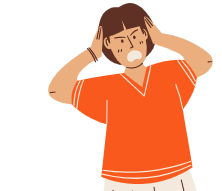 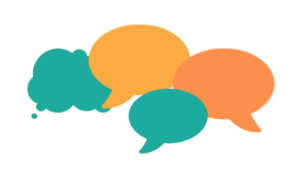 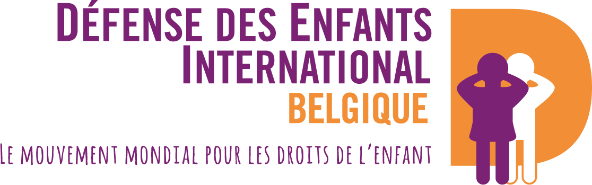 Ce projet est financé par le programme ”Justice” de l’Union européenne (2014 – 2020)
[Speaker Notes: Comment réagir si l’enfant présente un comportement agressif ? Demander aux participants de partager leurs idées et experiences.]
4. Établir une communication efficace avec l'enfant : techniques et outils
Part 2 – Présentation théorique
4. Communication effective : outils et techniques
4.5. Dépasser un comportement négatif
Si l'enfant présente un comportement agressif : 
- Expliquez les règles de la conversation : "Je ne veux pas que tu me parles comme ça !" ; 
- Restez calme ; et 
- Demander la raison de la colère de l'enfant.
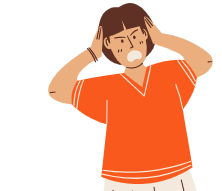 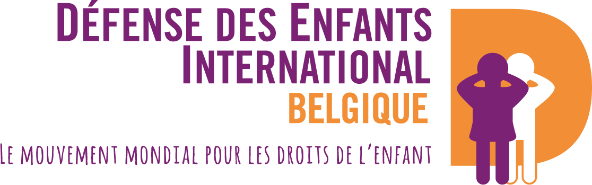 Ce projet est financé par le programme ”Justice” de l’Union européenne (2014 – 2020)
[Speaker Notes: 4.5. How to overcome negative behaviour 
Extrait du Manuel Faire Trials – pages 65 – 66 
"Comportement négatif 
 
Il est parfois particulièrement difficile d'avoir une conversation avec un enfant en raison de son comportement. C'est le cas, par exemple, lorsqu'un enfant est indifférent, s'il nie le problème ou s'il est agressif. L'encadré ci-dessous fournit quelques conseils sur la manière de surmonter le comportement qui empêche souvent les avocat.e.s d'avoir des conversations constructives avec leurs jeunes clients.

Si l'enfant présente un comportement agressif : 
- Expliquez les règles de la conversation : "Je ne veux pas que tu me parles comme ça !" ; 
- Restez calme ; et 
- Demander la raison de la colère de l'enfant.]
4. Établir une communication efficace avec l'enfant : techniques et outils
Part 2 – Présentation théorique
4. Communication effective : outils et techniques
4.5. Dépasser un comportement négatif
Si un enfant présente un locus interne (c'est-à-dire qu'ils rejettent tout sur eux-mêmes), comment réagir ?
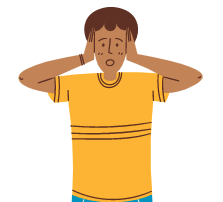 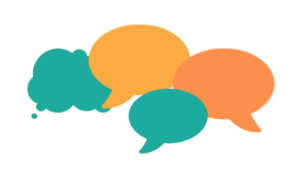 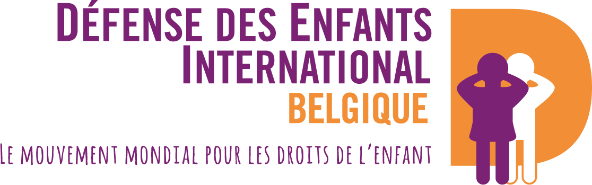 Ce projet est financé par le programme ”Justice” de l’Union européenne (2014 – 2020)
[Speaker Notes: Si un enfant présente un locus interne (c'est-à-dire qu'ils rejettent tout sur eux-mêmes), comment réagir ?  Demandez aux participants de partager leur expérience et idées.]
4. Établir une communication efficace avec l'enfant : techniques et outils
Part 2 – Présentation théorique
4. Communication effective : outils et techniques
4.5. Dépasser un comportement négatif
Locus interne (c'est-à-dire qu'ils rejettent tout sur eux-mêmes) : 
Travailler pour favoriser la compréhension (dessiner la situation par exemple) ; 
Confronter 
Favoriser l'empathie.
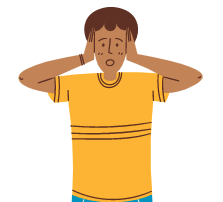 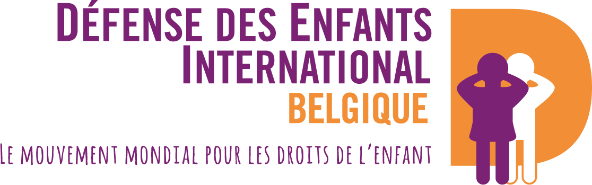 Ce projet est financé par le programme ”Justice” de l’Union européenne (2014 – 2020)
[Speaker Notes: 4.5. How to overcome negative behaviour 
Extrait du Manuel Faire Trials – pages 65 – 66 
"Comportement négatif 
 
Il est parfois particulièrement difficile d'avoir une conversation avec un enfant en raison de son comportement. C'est le cas, par exemple, lorsqu'un enfant est indifférent, s'il nie le problème ou s'il est agressif. L'encadré ci-dessous fournit quelques conseils sur la manière de surmonter le comportement qui empêche souvent les avocat.e.s d'avoir des conversations constructives avec leurs jeunes client.e.s.

Locus interne (c'est-à-dire qu'ils rejettent tout sur eux-mêmes) : 
Travailler pour favoriser la compréhension (dessiner la situation par exemple) ; 
Confronter ;
Favoriser l'empathie.]
4. Établir une communication efficace avec l'enfant : techniques et outils
Part 2 – Présentation théorique
4. Communication effective : outils et techniques
4.5. Dépasser un comportement négatif
Comment réagir si un enfant est très fermé ?
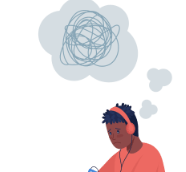 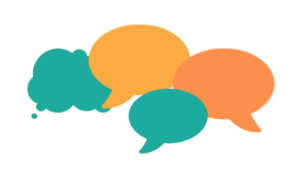 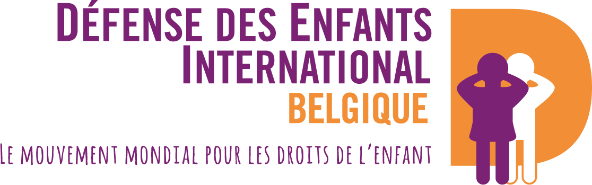 Ce projet est financé par le programme ”Justice” de l’Union européenne (2014 – 2020)
[Speaker Notes: Comment réagir si un enfant est très fermé ? Demandez aux participant.e.s de partager leurs idées.]
4. Établir une communication efficace avec l'enfant : techniques et outils
Part 2 – Présentation théorique
4. Communication effective : outils et techniques
4.5. Dépasser un comportement négatif
Si un enfant est très fermé : 
- Veillez à ne pas combler tout les vides à la place de l'enfant ; 
- Une discussion ou un jeu pour briser la glace peut être utile ; 
- Cherchez la cause de sa réticence (par exemple, l'anxiété) ; 
- Pensez à des sujets de conversation issus de sa vie personnelle (par exemple, les vêtements, la musique, les loisirs) ; et 
- Impliquer le réseau de soutien immédiat de l'enfant (par exemple, les parents, les enseignants, une personne de confiance).
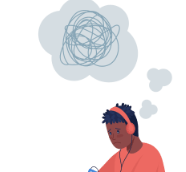 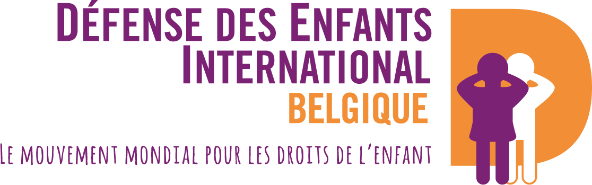 Ce projet est financé par le programme ”Justice” de l’Union européenne (2014 – 2020)
[Speaker Notes: Extrait du Manuel Faire Trials – pages 65 – 66 
"Comportement négatif 
 
Il est parfois particulièrement difficile d'avoir une conversation avec un enfant en raison de son comportement. C'est le cas, par exemple, lorsqu'un enfant est indifférent, s'il nie le problème ou s'il est agressif. L'encadré ci-dessous fournit quelques conseils sur la manière de surmonter le comportement qui empêche souvent les avocat.e.s d'avoir des conversations constructives avec leurs jeunes clients.

Si un enfant est très fermé : 
- Veillez à ne pas combler tout les vides à la place de l'enfant ; 
- Une discussion ou un jeu pour briser la glace peut être utile ; 
- Cherchez la cause de sa réticence (par exemple, l'anxiété) ; 
- Pensez à des sujets de conversation issus de sa vie personnelle (par exemple, les vêtements, la musique, les loisirs) ; et 
- Impliquer le réseau de soutien immédiat de l'enfant (par exemple, les parents, les enseignants, une personne de confiance).]
4. Établir une communication efficace avec l'enfant : techniques et outils
Part 2 – Présentation théorique
4. Communication effective : outils et techniques
4.5. Dépasser un comportement négatif
Si un enfant présente un trouble de la personnalité ou un trouble du comportement, comment réagir ?
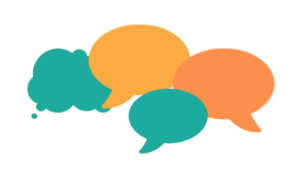 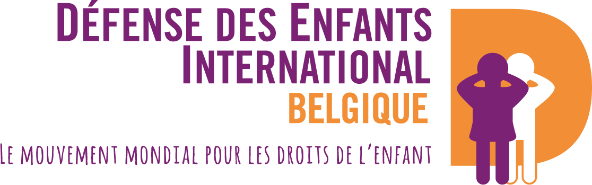 Ce projet est financé par le programme ”Justice” de l’Union européenne (2014 – 2020)
[Speaker Notes: Si un enfant présente un trouble de la personnalité ou un trouble du comportement, comment réagir ? Demandez aux participants de partager leurs idées et expériences à ce propos.]
4. Établir une communication efficace avec l'enfant : techniques et outils
Part 2 – Présentation théorique
4. Communication effective : outils et techniques
4.5. Dépasser un comportement négatif
Si un enfant présente un trouble de la personnalité ou un trouble du comportement, comment réagir ?
- Gardez la conversation et les questions courtes et limitées ; 
- Ne perdez pas le sens ou l'objectif de la conversation ; 
- Faites bien la distinction entre l'enfant et son comportement. 
- Responsabilisez l'enfant et demandez-lui de trouver sa propre solution ; 
- Confrontez l'enfant aux conséquences de son comportement ; 
- Laissez peu de place à la négociation ; et 
- Soyez cohérent.
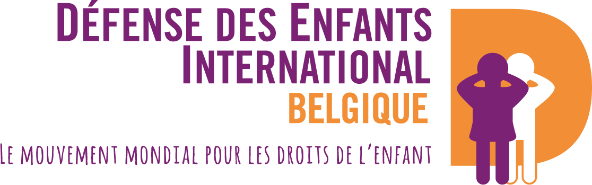 Ce projet est financé par le programme ”Justice” de l’Union européenne (2014 – 2020)
[Speaker Notes: Extrait du Manuel Faire Trials – pages 65 – 66 
"Comportement négatif 
 
Il est parfois particulièrement difficile d'avoir une conversation avec un enfant en raison de son comportement. C'est le cas, par exemple, lorsqu'un enfant est indifférent, s'il nie le problème ou s'il est agressif. L'encadré ci-dessous fournit quelques conseils sur la manière de surmonter le comportement qui empêche souvent les avocats d'avoir des conversations constructives avec leurs jeunes clients.

Si un enfant présente un trouble de la personnalité ou un trouble du comportement, 
- Gardez la conversation et les questions courtes et limitées ; 
- Ne perdez pas le sens ou l'objectif de la conversation ; 
- Faites bien la distinction entre l'enfant et son comportement. Expliquez clairement que même si le comportement n'est pas acceptable, cela n'affecte en rien votre soutien et votre empathie envers lui en tant que personne. 
- Responsabilisez l'enfant et demandez-lui de trouver sa propre solution ; 
- Confrontez l'enfant aux conséquences de son comportement ; 
- Laissez peu de place à la négociation ; et 
- Soyez cohérent.]
4. Établir une communication efficace avec l'enfant : techniques et outils
Part 2 – Présentation théorique
4. Communication effective : outils et techniques
4.5. Dépasser un comportement négatif
Si un enfant a subi des abus ou été maltraité, comment réagir ?
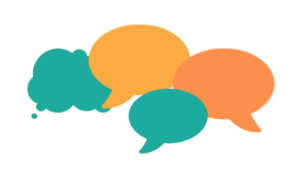 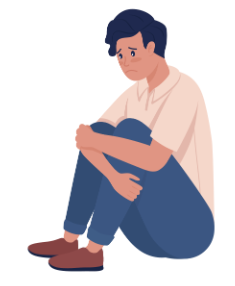 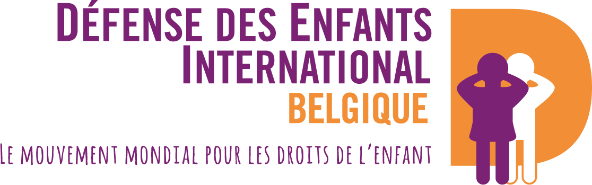 Ce projet est financé par le programme ”Justice” de l’Union européenne (2014 – 2020)
[Speaker Notes: Si un enfant a été abusé ou maltraité, comment réagir ? Demandez aux participants de partager leurs idées.]
4. Établir une communication efficace avec l'enfant : techniques et outils
Part 2 – Présentation théorique
4. Communication effective : outils et techniques
4.5. Dépasser un comportement négatif
Si un enfant a subi des abus ou été maltraité :
Prenez l'enfant au sérieux, reconnaissez sa douleur, donnez-lui l'espace nécessaire pour raconter son histoire ; 
Soutenez l'enfant 
Respectez les limites de l'enfant ; et 
Soyez conscient qu’il·elle peut faire preuve d'une loyauté  injustifiée ou abusive envers certaines personnes.
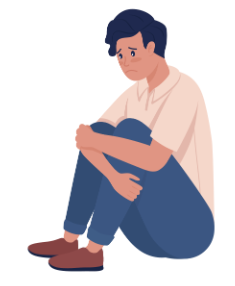 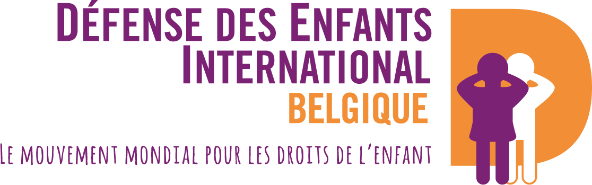 Ce projet est financé par le programme ”Justice” de l’Union européenne (2014 – 2020)
[Speaker Notes: Extrait du Manuel Faire Trials – pages 65 – 66 
"Comportement négatif 
 
Il est parfois particulièrement difficile d'avoir une conversation avec un enfant en raison de son comportement. C'est le cas, par exemple, lorsqu'un enfant est indifférent, s'il nie le problème ou s'il est agressif. L'encadré ci-dessous fournit quelques conseils sur la manière de surmonter le comportement qui empêche souvent les avocat.e.s d'avoir des conversations constructives avec leurs jeunes clients.

Si un enfant a subi des abus ou été maltraité :
Prenez l'enfant au sérieux, reconnaissez sa douleur, donnez-lui l'espace nécessaire pour raconter son histoire ; 
Soutenez l'enfant 
Respectez les limites de l'enfant ; et 
Soyez conscient qu’il·elle peut faire preuve d'une loyauté injustifiée ou abusive envers certaines personnes. 

Adapted from: Van Rheenen, 2016”]
4. Établir une communication efficace avec l'enfant : techniques et outils
Part 2 – Présentation théorique
4. Communication effective : outils et techniques
4.6. Outils
Des supports d’information adaptés aux enfants
Utiliser des activités pour favoriser la communication
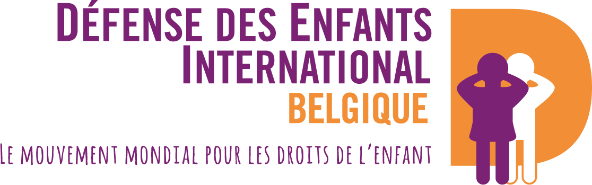 Ce projet est financé par le programme ”Justice” de l’Union européenne (2014 – 2020)
[Speaker Notes: 4.6. Outils (matériel adapté aux enfants) - communication basée sur des activités (marche, etc.)
 
Le matériel adapté aux enfants peut faciliter le processus de communication. "Pour les jeunes enfants, il peut s'agir de jouets, de crayons de couleur et de flashcards ; pour les jeunes, les outils peuvent inclure des agendas, des appareils photo et des arts créatifs. La communication basée sur les activités aide les enfants et les jeunes à se sentir plus à l'aise pour exprimer leurs sentiments, et contribue à instaurer la confiance. "(https://fosteringandadoption.rip.org.uk/topics/communicating-effectively/)

En Belgique par exemple, une jeune avocate interrogée dans le cadre du projet LA Child a mentionné que lorsque la conversation avec l'un de ses jeunes clients est difficile, elle propose d'aller promener son chien ou entame la conversation en conduisant sa voiture. Le fait d'avoir une autre activité peut faciliter la communication et détendre la situation. De plus, cela peut être un moyen de parler sans être face à face, ce qui peut parfois aider à dire les choses. 
Le matériel adapté aux enfants peut être des affiches, des dessins, etc. de la procédure, des jeux de cartes...]
Part 2 – Présentation théorique
4. Établir une communication efficace avec l'enfant : techniques et outils
4. Communication effective : techniques et outils
4.7. Fournir des informations adaptées aux enfants en conflit avec la loi
D'une manière adaptée à chaque enfant
Claire, adaptée à la situation et complète
Ne pas submerger l'enfant
4.8. Utiliser des moyens de communication adaptés
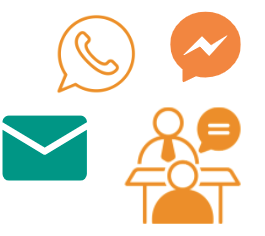 Ce projet est financé par le programme ”Justice” de l’Union européenne (2014 – 2020)
Logo de votre organisation
[Speaker Notes: 4.7. Fournir des informations adaptées aux enfants en conflit avec la loi
 
En ce qui concerne l'information sur les droits et la procédure, l'avocat.e doit "donner les informations les plus détaillées et les plus appropriées à la situation et à l'enfant" (rapport LA Child), l'avocat.e doit :
Donner l'information de manière adaptée à chaque enfant : en tenant compte de son âge, de sa vulnérabilité, de sa capacité de compréhension, de son expérience et de sa connaissance de la justice et de son état émotionnel ;
En tenant compte de ces éléments, l'avocat.e doit donner les informations les plus claires, les plus adaptées à la situation et les plus complètes possibles ;
L'utilisation de matériel adapté aux enfants peut être utile ;
Veiller à ne pas submerger l'enfant avec trop d'informations. C'est une question d'équilibre entre l'obligation de donner des informations et les besoins/la réceptivité de l'enfant, que l'avocat.e devra analyser pour chaque cas individuel.

Que signifie une information adaptée aux enfants ? « ’Une information adaptée aux enfants’ est adaptée à l'âge, à la maturité, à la langue, au genre et à la culture de l'enfant. Pour ce faire, la personne qui donne des d'informations doit adapter l'information et la complexité de sa communication en fonction de la situation de chaque enfant jusqu'à l'âge de 18 ans. Ces éléments doivent être pris en compte de manière cumulative. Toute information peut être rendue adaptée aux enfants par la personne qui délivre les informations, y compris les informations génériques sur les droits et les informations destinées aux jeunes. Cela peut se faire en adaptant l'information en conséquence. L'information doit être adaptée à l'âge et à la maturité de l'enfant pour tenir compte de son niveau de compréhension de ses droits et des procédures pertinentes. L'âge et la maturité de l'enfant seront pertinents lors de l'examen du contenu des informations à communiquer et de la complexité des termes qui peuvent être adoptés." (CoE, Comment transmettre des informations adaptées aux enfants en situation de migration ?)

4.8. Utiliser des moyens de communication adaptés 
 
Adopter les bons moyens de communication avec votre jeune client est également un élément crucial pour assurer une communication fluide et efficace. Il est évident que les modes de communication préférés sont différents entre un adolescent et un adulte (en particulier celui qui agit à titre professionnel). Il est peu probable qu'un adolescent soit à l'aise pour échanger des lettres (d'autant plus que ses parents peuvent les intercepter), ou même des e-mails. L'utilisation du téléphone n'est pas non plus la plus adaptée à tous les jeunes, certains seront plus à l'aise avec la messagerie en ligne, d'autres perdront régulièrement leur téléphone et vos contacts... Ce sont autant de défis à relever. Il est important de décider avec le jeune des moyens de communication qui lui conviennent, et d'assurer la confidentialité nécessaire dans vos discussions.]
5. S’adapter à des situations spécifiques
Part 2 – Présentation théorique
5. S’adapter à des situations spécifiques
5.1. Biais culturel
"Pour communiquer de manière adaptée et respectueuse de la culture de l’enfant, familiarisez-vous avec sa culture d'origine afin d'établir une relation de confiance et ainsi de renforcer la confiance qu’il placera dans l'information. Un manque de considération pour la culture être stigmatisant pour l'enfant et le rendre plus vulnérable à la victimisation, en particulier lorsqu'il s'agit de communiquer sur des sujets sensibles tels que l'exploitation ou les abus sexuels."
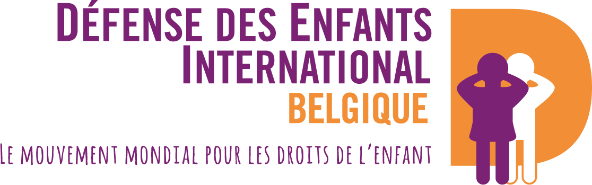 Ce projet est financé par le programme ”Justice” de l’Union européenne (2014 – 2020)
[Speaker Notes: Biais culturel 

Comme nous l’avons mentionné précédemment, nos biais culturels peuvent affecter négativement notre communication avec l’enfant. 
"Pour communiquer de manière adaptée et respectueuse de la culture de l’enfant, familiarisez-vous avec sa culture d'origine afin d'établir une relation de confiance et ainsi de renforcer la confiance qu’il placera dans l'information. Un manque de considération pour la culture être stigmatisant pour l'enfant et le rendre plus vulnérable à la victimisation, en particulier lorsqu'il s'agit de communiquer sur des sujets sensibles tels que l'exploitation ou les abus sexuels.]
5. S’adapter à des situations spécifiques
Part 2 – Présentation théorique
5. S’adapter à des situations spécifiques
5.2. Situations de vulnérabilités spécifiques et résiliences
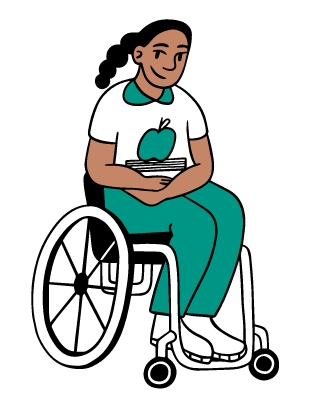 Adaptez votre communication à la situation de vulnérabilité de l'enfant et à ses facteur de résilience

Utilisez des questions indirectes et un vocabulaire neutre pour interroger un enfant sur ses vulnérabilités
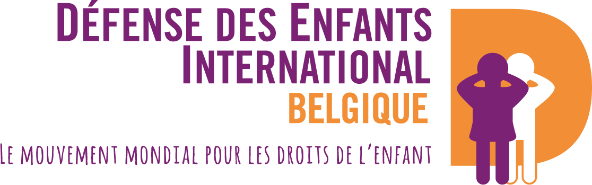 Ce projet est financé par le programme ”Justice” de l’Union européenne (2014 – 2020)
[Speaker Notes: 5.2. Situations de vulnérabilités spécifiques et résiliences
Extrait de l’ouvrage du CdE Comment transmettre des informations adaptées aux enfants en situation de migration ? 


"Adaptez votre communication à la vulnérabilité et à la résilience de l'enfant. Par exemple, un adolescent qui ne parle pas la langue ou qui n'a pas de liens avec sa communauté peut être très vulnérable. Peut-être remarquez-vous que cet adolescent a un attrait particulier pour les arts et qu'il fait face à son sentiment d'isolement en dessinant des bandes dessinées. Vous devez adapter votre communication avec cet adolescent en tenant compte de sa vulnérabilité (isolement et absence de langue) et de ses facteurs de résilience (talent artistique) en lui donnant des informations pertinentes dans un format adapté ; vous pourriez peut-être lui montrer un scénario ou une vidéo animée. Invitez-le à participer d'une manière qui soit significative pour lui. Peut-être souhaite-t-il dessiner pendant qu'il écoute l'interprète ou qu'il vous communique ses besoins.

N'oubliez pas que les enfants en détention, y compris les jeunes en transition vers l'âge adulte, sont extrêmement vulnérables à toutes les formes de violence et d'abus. Les professionnel.les qui interagissent avec des enfants privés de liberté doivent garder cela à l'esprit lorsqu'ils communiquent avec eux.

L'utilisation de questions indirectes et d'un vocabulaire neutre pour interroger un enfant sur ses vulnérabilités contribuera à mettre l'enfant à l'aise et à éviter qu'il ne se sente (re)victimisé parce qu'il a l'impression d'être montré du doigt ou qu'on lui parle de lui.

Par exemple, une fille risquant un mariage forcé peut avoir peur de parler de ce problème avec vous par crainte des répercussions si vous confrontez sa famille ou son mari potentiel. En donnant à l'enfant les moyens de comprendre ses droits et les mesures de protection dont il dispose, ainsi que votre rôle et vos obligations, vous établirez une relation de confiance qui pourra aider l'enfant à parler de ces risques.

De même, les garçons et les filles qui risquent d'être victimes d'exploitation et d'abus sexuels ou qui ont survécu à de tels actes risquent d'être stigmatisés et ostracisés en raison de leur statut de victime. Il est important de les protéger de la stigmatisation ou de l'ostracisme lorsqu'on communique sur ces risques. Une façon de le faire est d'informer les enfants d'un groupe sur les risques et l'aide disponible."]
5. S’adapter à des situations spécifiques
Part 2 – Présentation théorique
5. S’adapter à des situations spécifiques
5.3. Langues et interprète
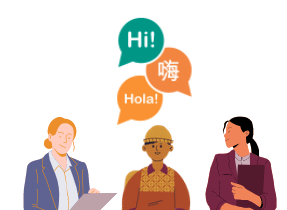 Est présent à chaque rencontre
A les qualifications nécessaires
N'ajoute pas d'interprétations inutiles
Ne change pas les mots de l'enfant  
Ne prend pas d'initiative 
Ne montre aucune émotion personnelle telle que la peur ou la colère
Adopte une voix calme et ne porte pas de jugement
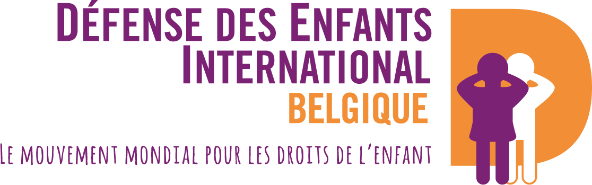 Ce projet est financé par le programme ”Justice” de l’Union européenne (2014 – 2020)
[Speaker Notes: 5.3. Langues et interprète

Lorsque l'enfant ne comprend pas la langue de la procédure pénale, il doit être assisté d'un interprète pendant toutes les procédures juridiques. L'avocat.e doit donc collaborer étroitement avec l'interprète. Pour garantir que ce service soit dûment fourni, l'avocat.e doit se concentrer sur les points suivants :
 
S'assurer de la présence d'un interprète dès la première rencontre avec les services de police. 
Demander la présence d'un interprète dans toutes les discussions impliquant l'enfant et d'autres professionnels liés à l'affaire. 
Demander un interprète pour les parents de l'enfant également. 
S'assurer que l'interprète possède les qualifications et les connaissances nécessaires pour interpréter dans le cadre de procédures juridiques. 
S'assurer que l'interprète n'influence pas l'enfant. 
Expliquez clairement à l'interprète qu'il ne doit traduire que ce que dit l'enfant, sans ajouter d'interprétations inutiles. 
Veillez à ce que l'interprète ne change pas les mots de l'enfant pour améliorer la phrase ou fournir plus de détails. 
Veillez à ce que l'interprète ne prenne pas d'initiative pendant l'entretien et ne commence pas à poser lui-même des questions à l'enfant. N'oubliez pas que le rôle de l'interprète doit être neutre. 
Expliquez à l'interprète qu'il ne doit montrer aucune émotion personnelle telle que la peur ou la colère. Ces réactions émotionnelles peuvent influencer l'enfant. 
Demandez à l'interprète de parler d'une voix calme et de ne pas porter de jugement sur l'enfant.]
Merci de votre participation !
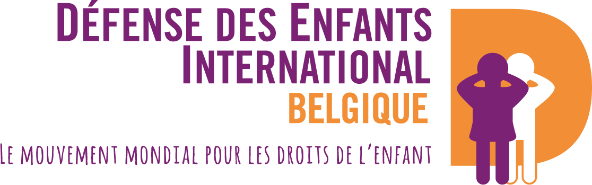 Ce projet est financé par le programme ”Justice” de l’Union européenne (2014 – 2020)